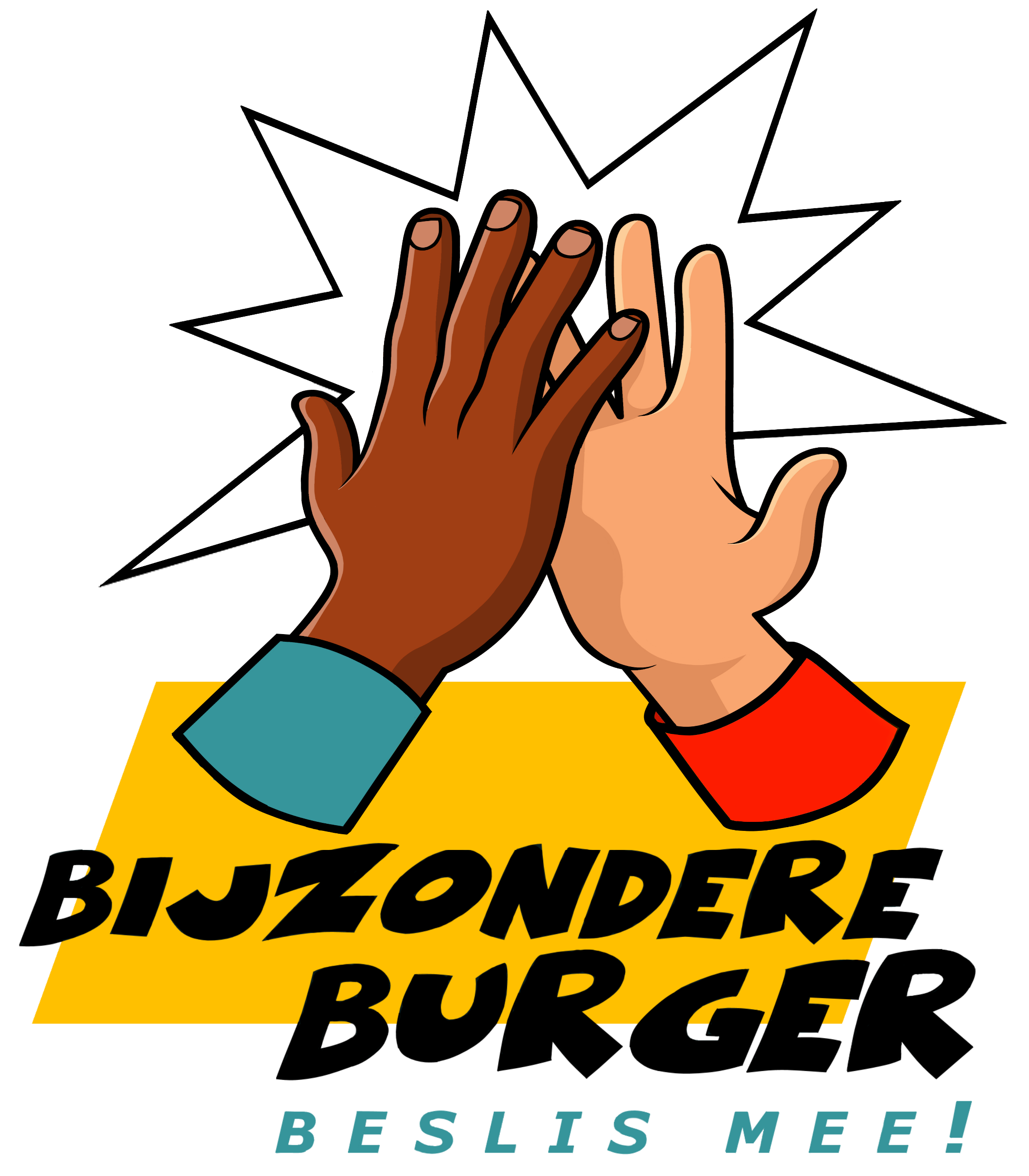 Tweede Kamer
Les 4
4.1 Vorige keer
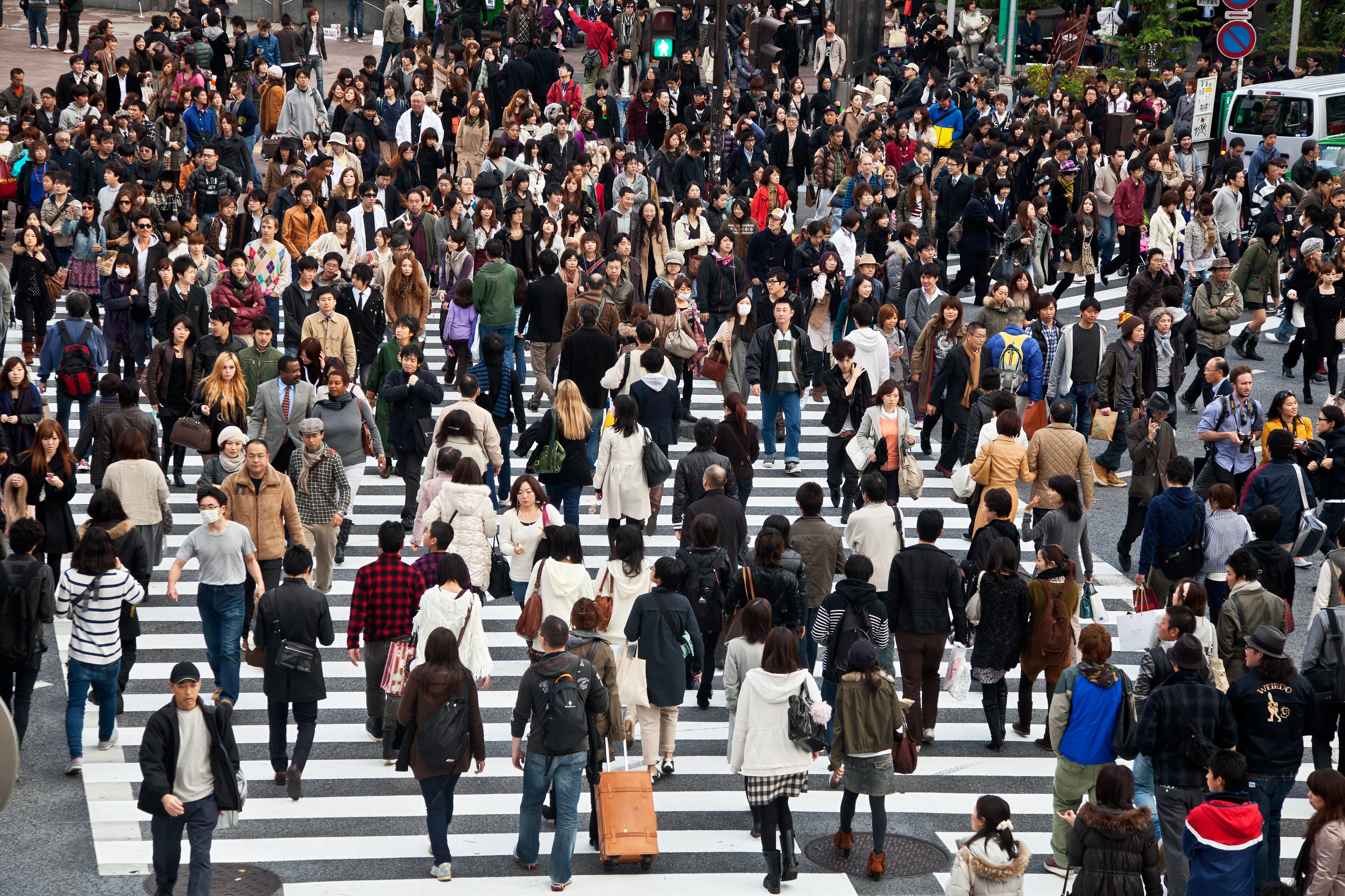 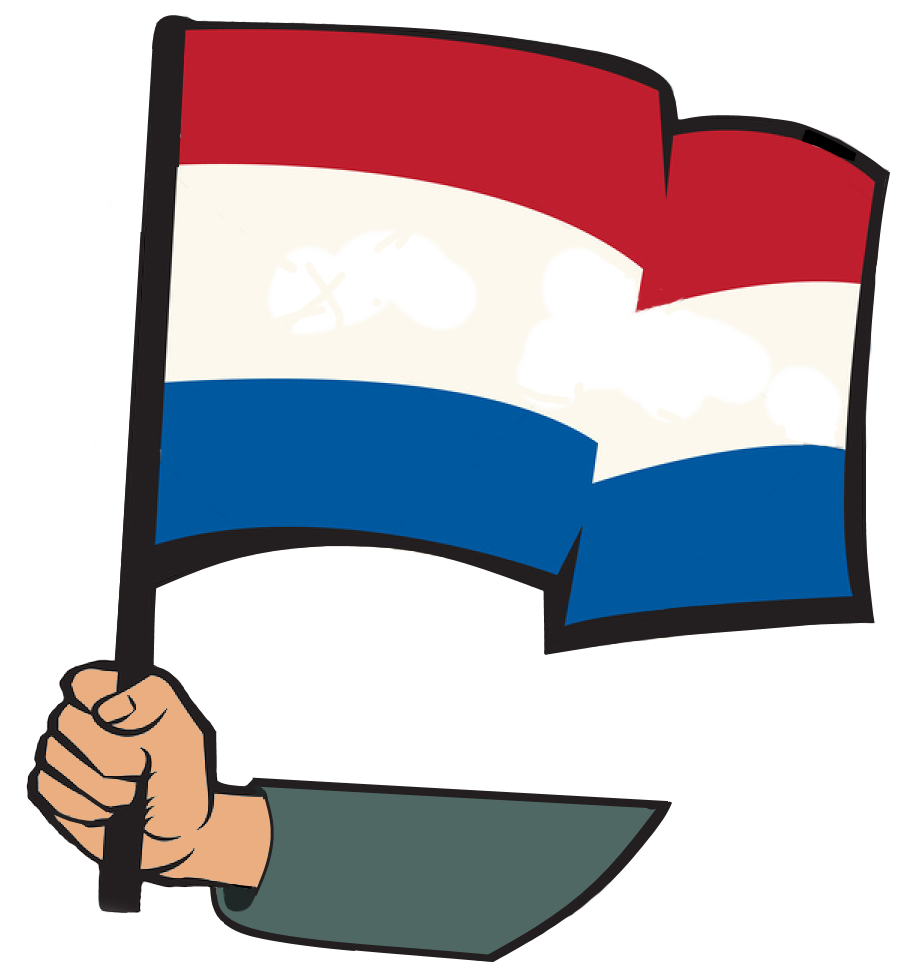 Hoe beslis je?
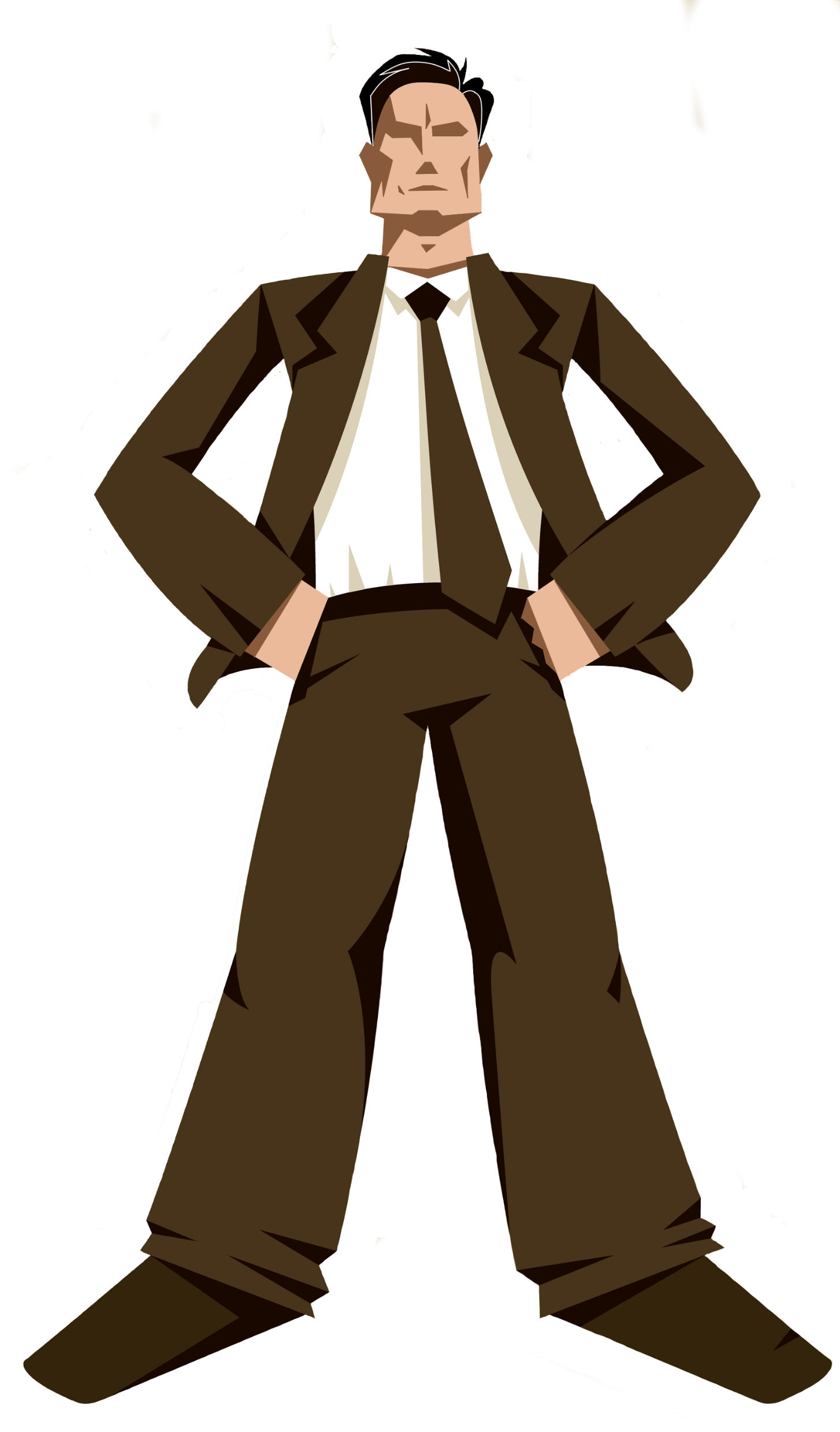 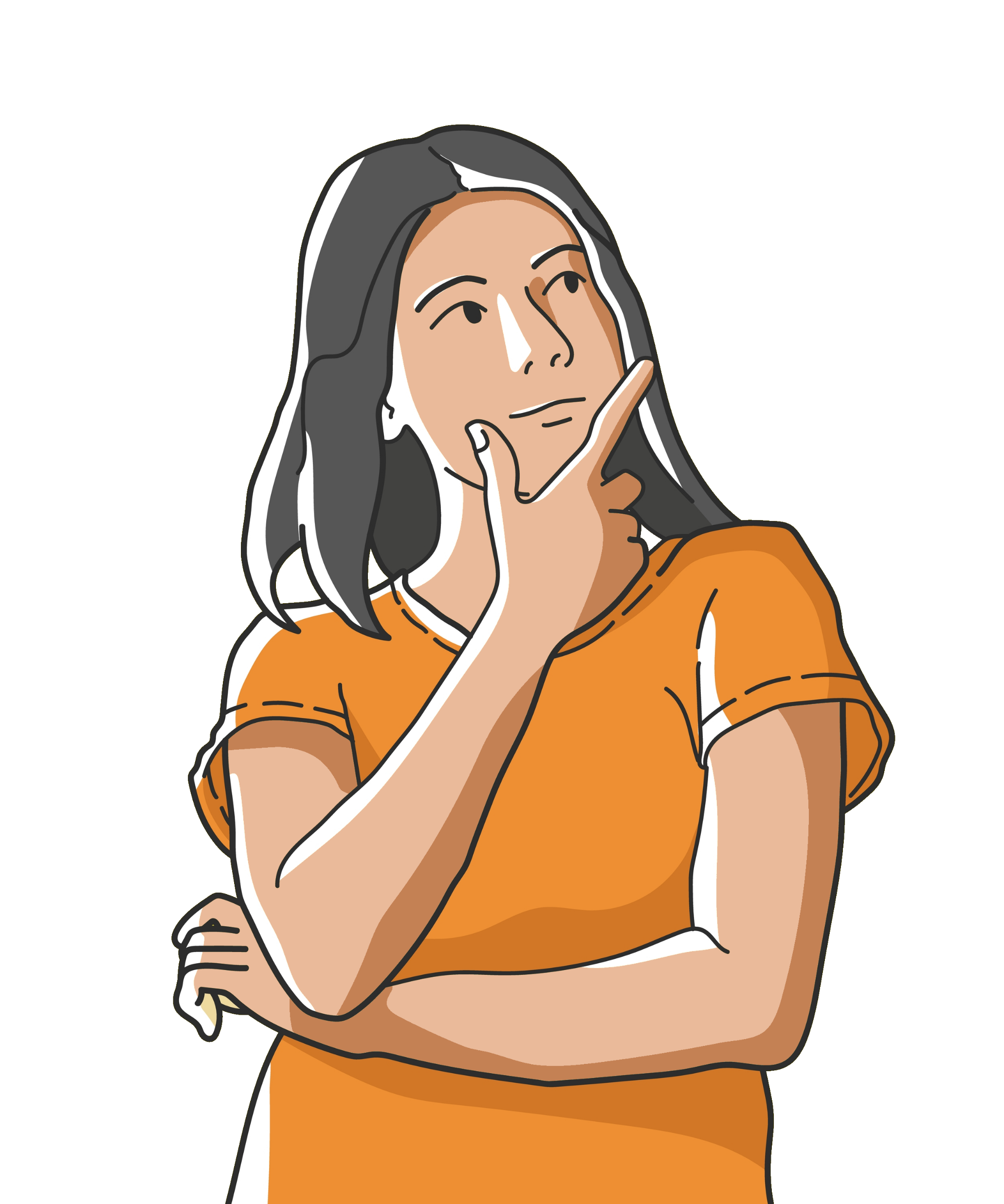 Zo gebeurt het,
en niet anders!
Hoe denken
jullie hierover?
autoritair
democratisch
Elke mening telt
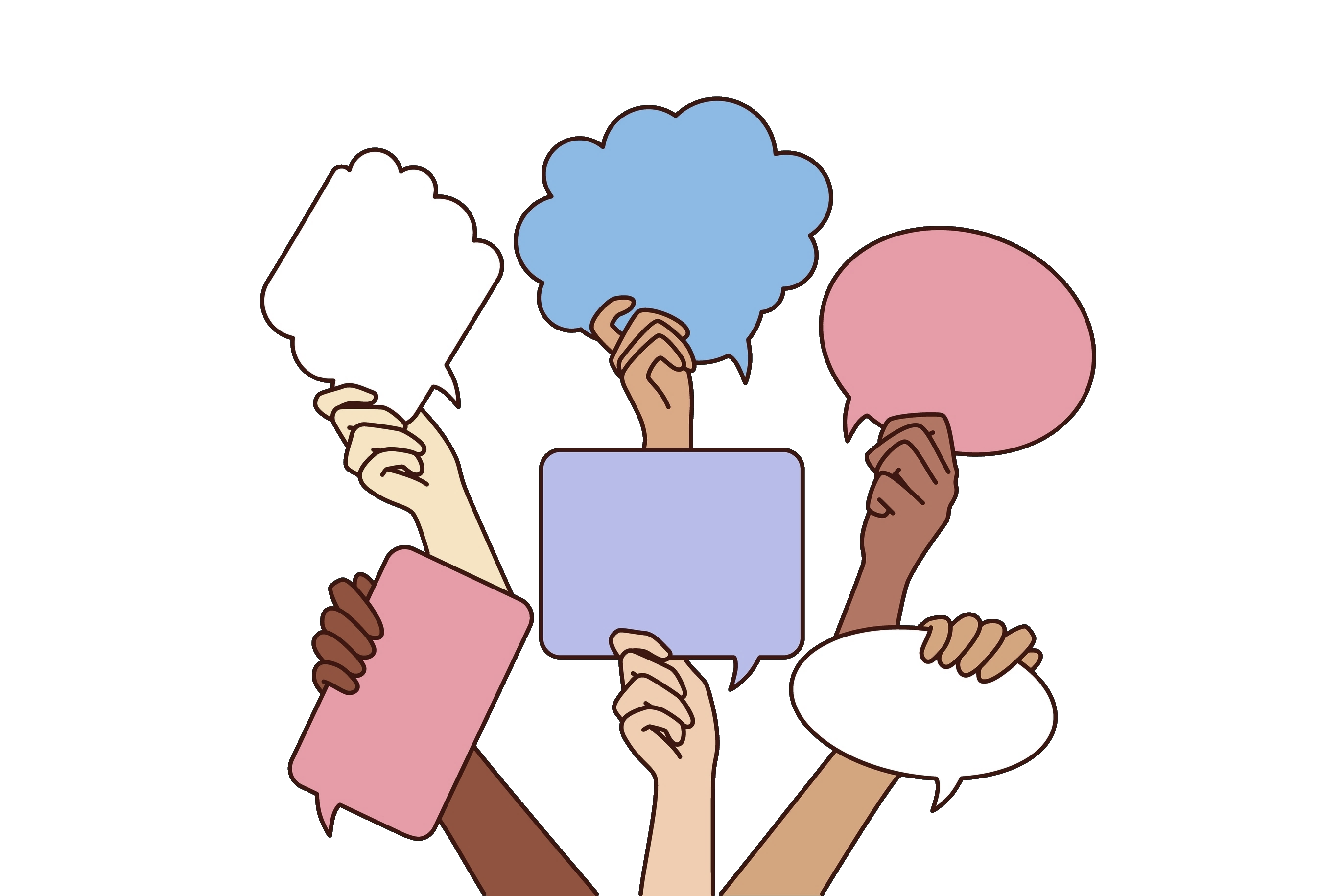 Meningen, waar komen ze vandaan?
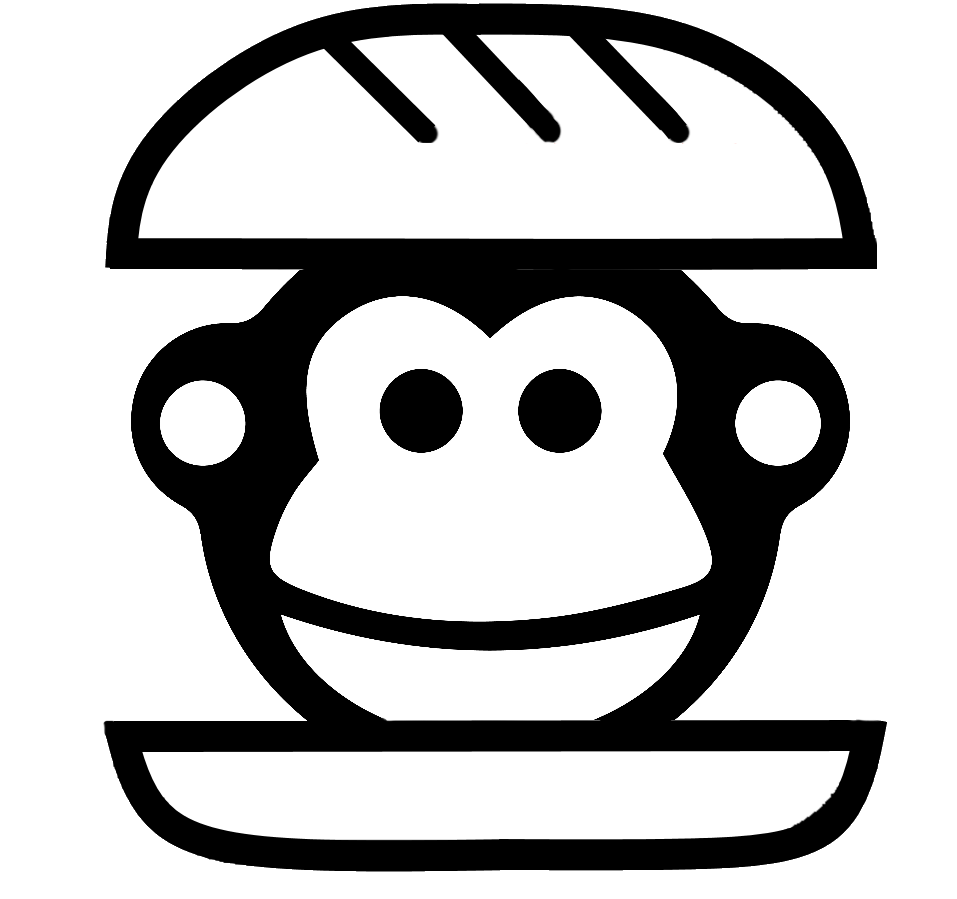 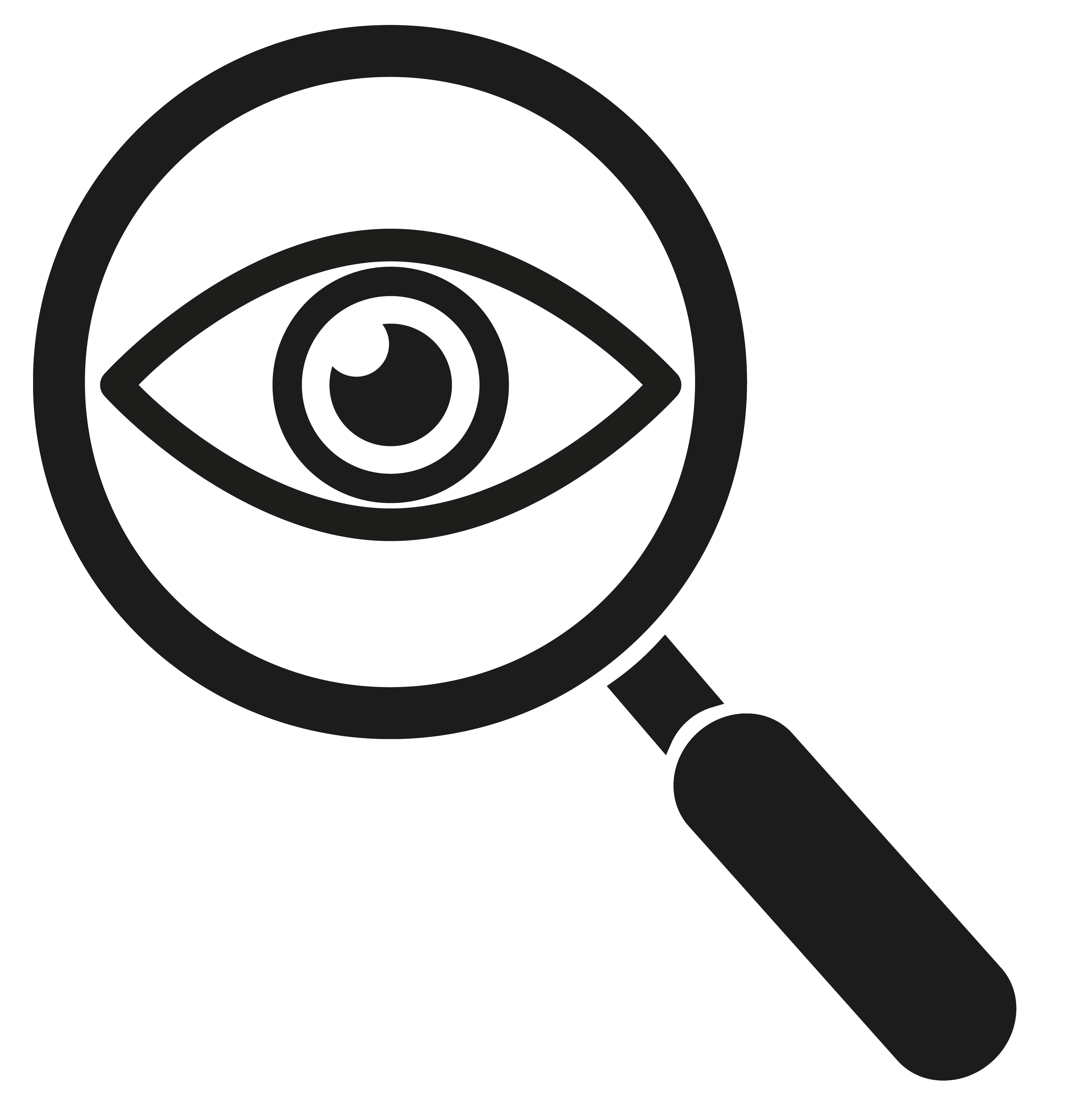 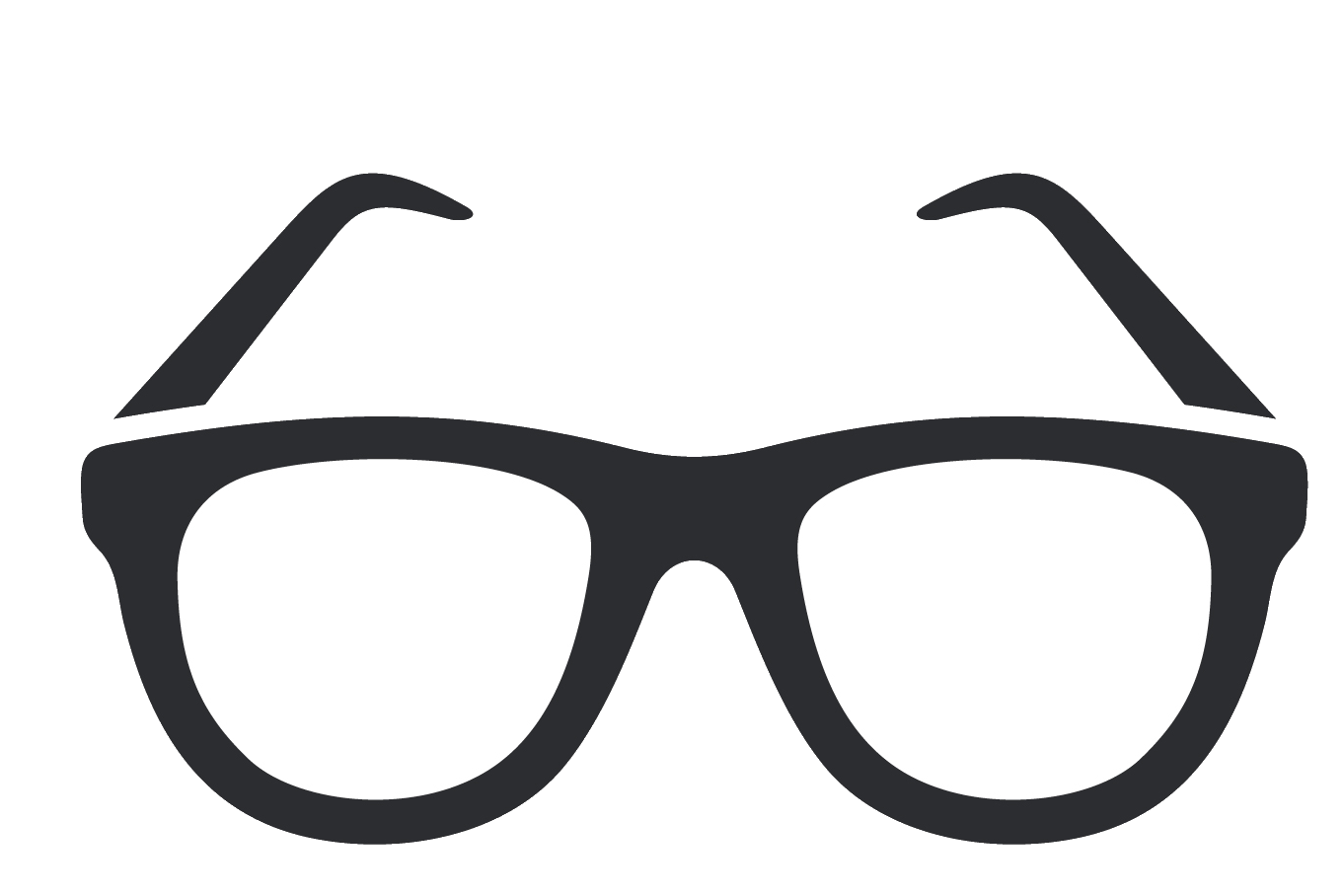 vooroordeel
feit
broodje aap
Als er iets te kiezen valt
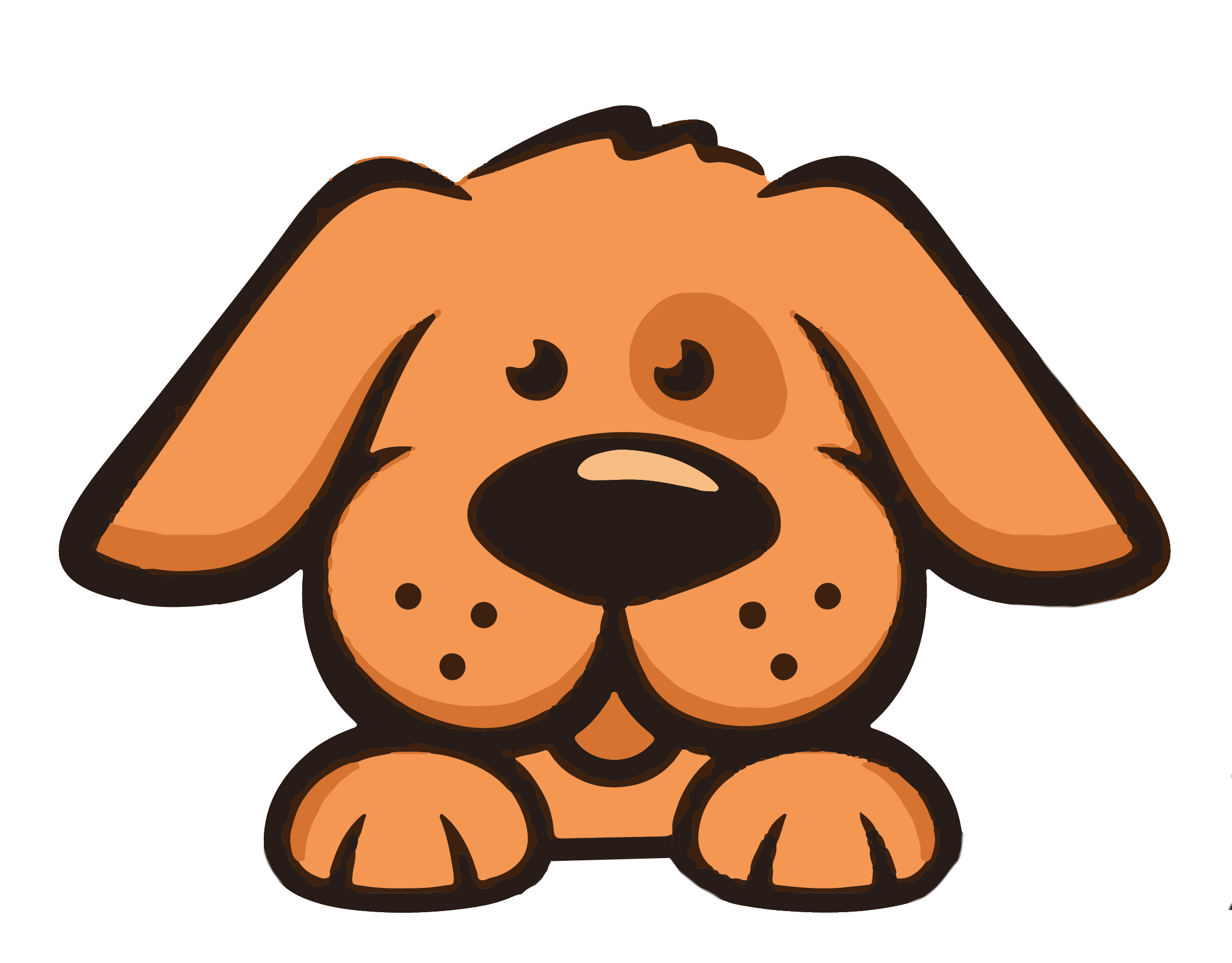 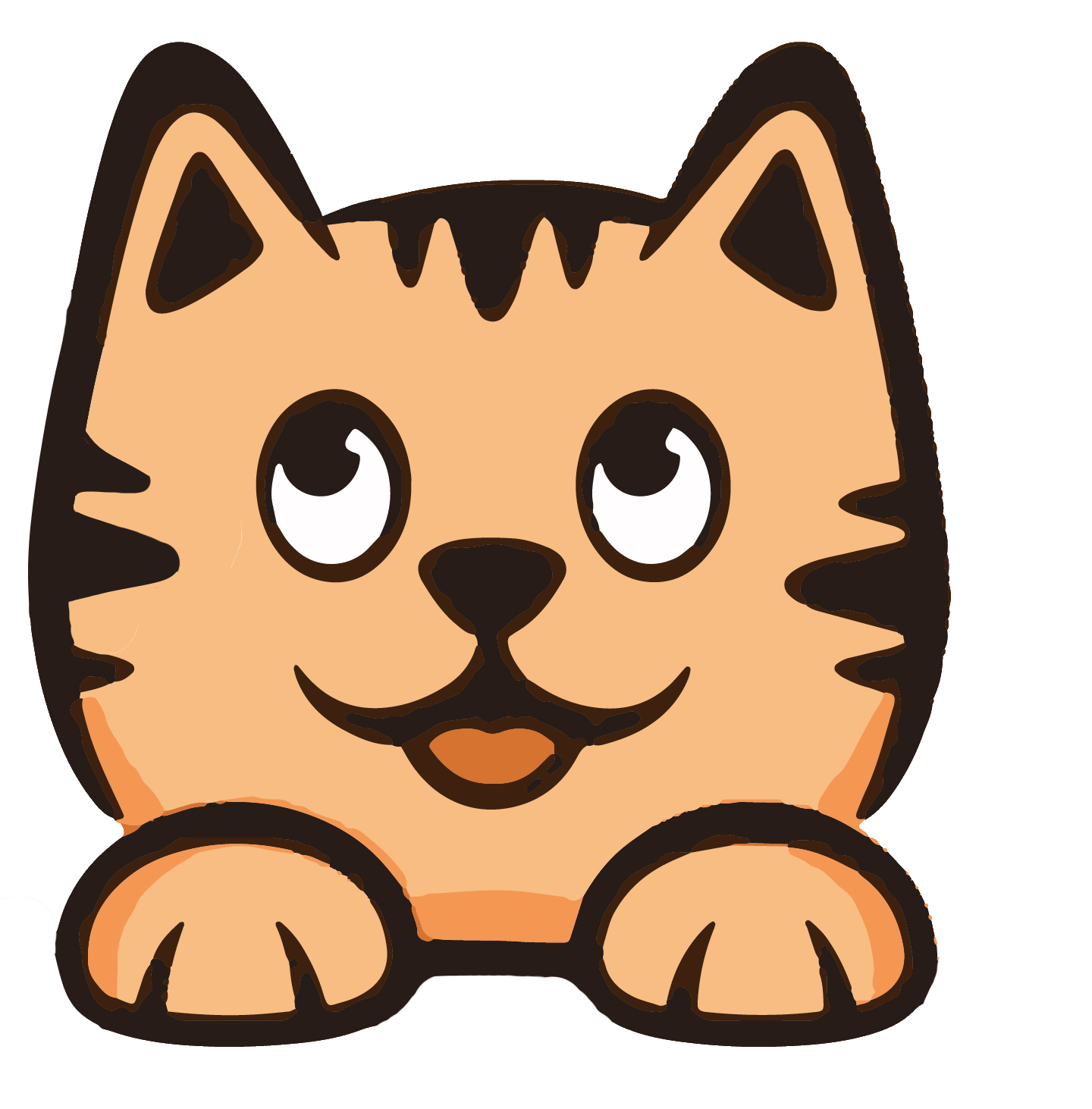 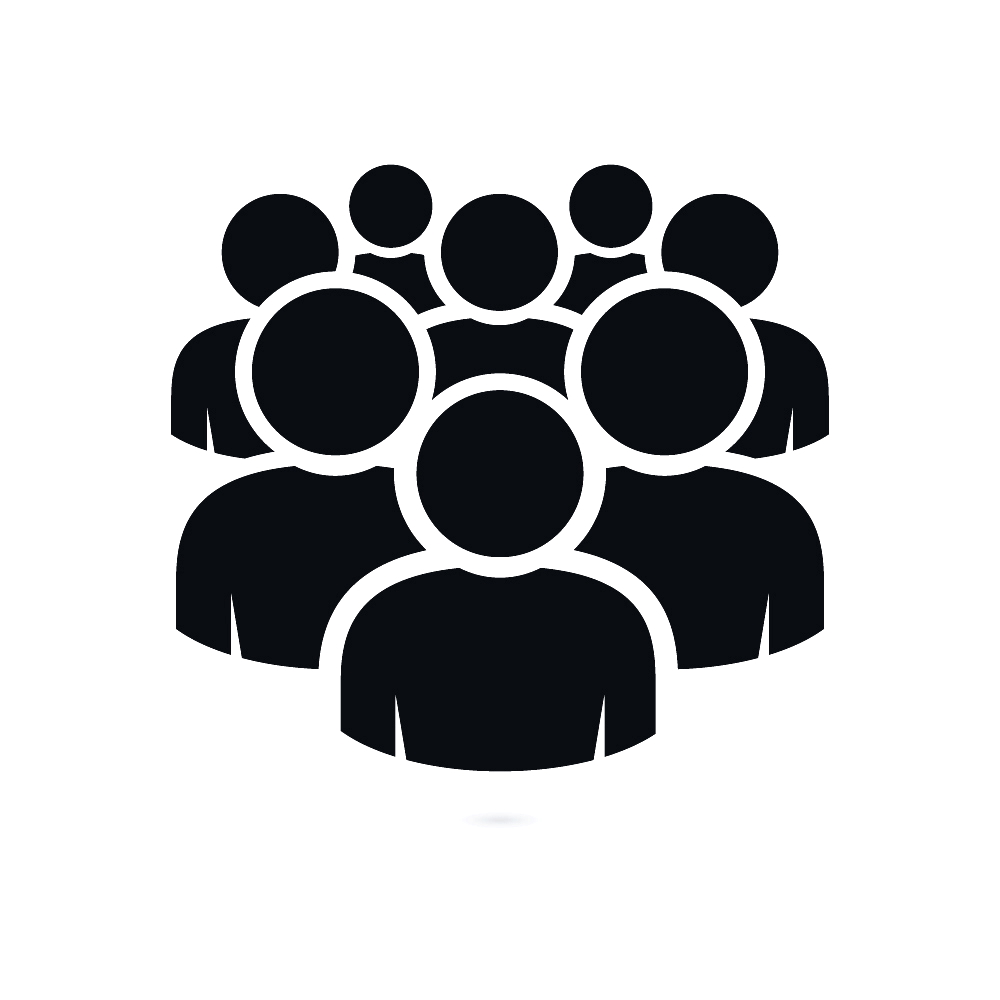 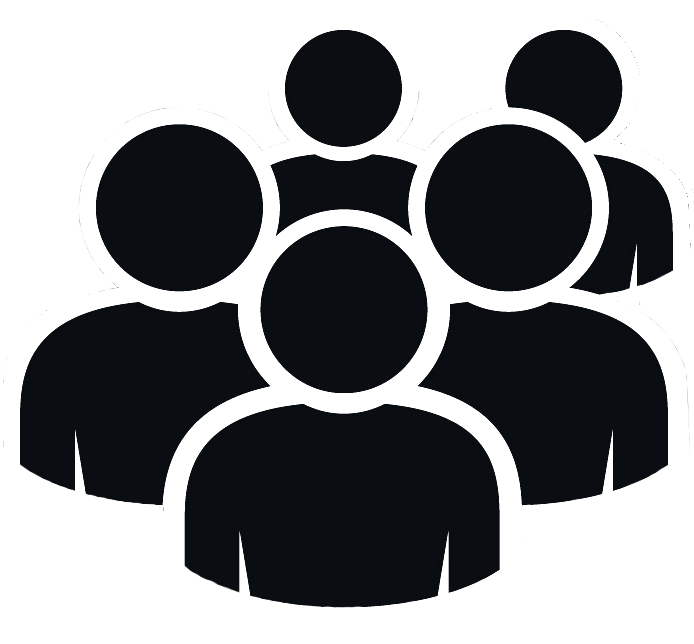 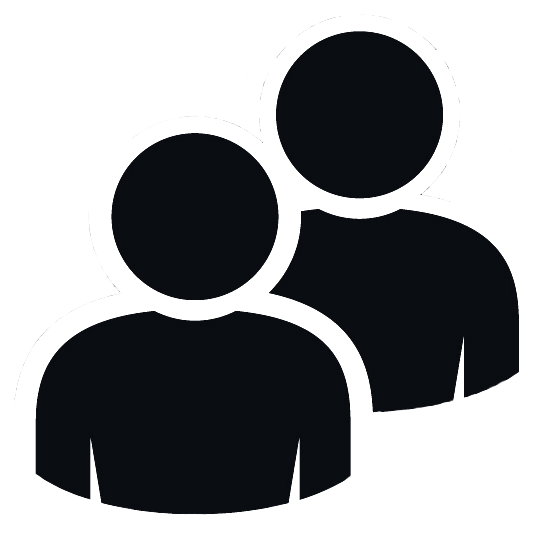 minderheid
meerderheid
1 groep
Privé en politiek
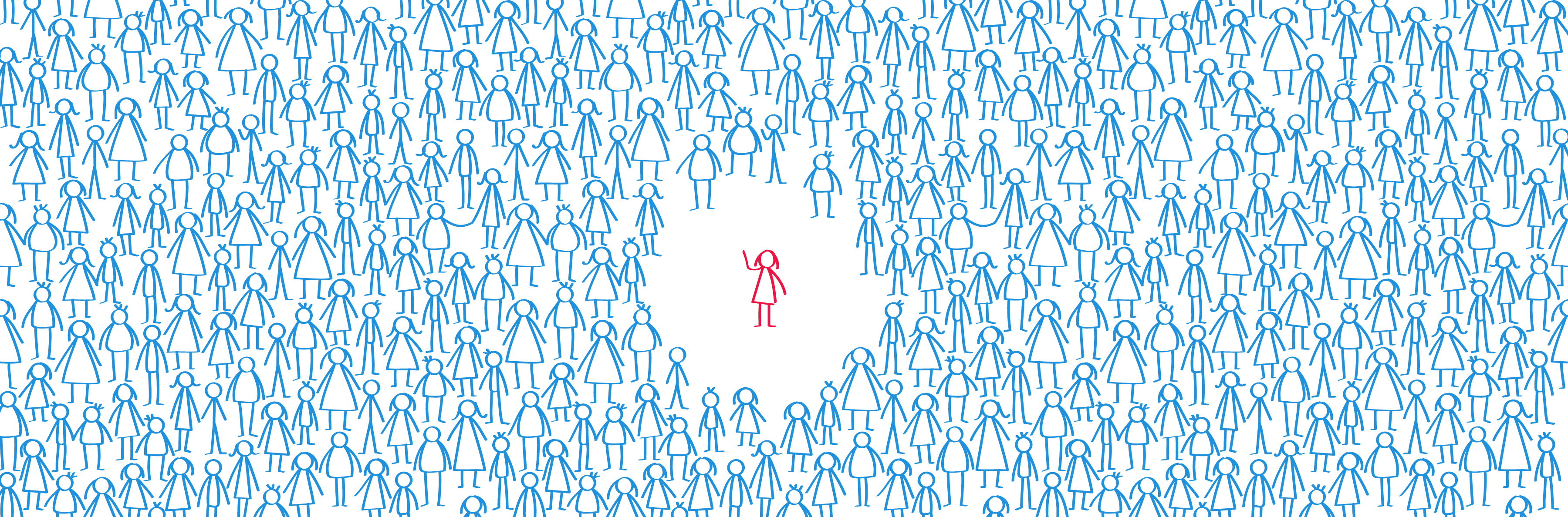 Je hoeft niet alles zelf te weten of te kunnen
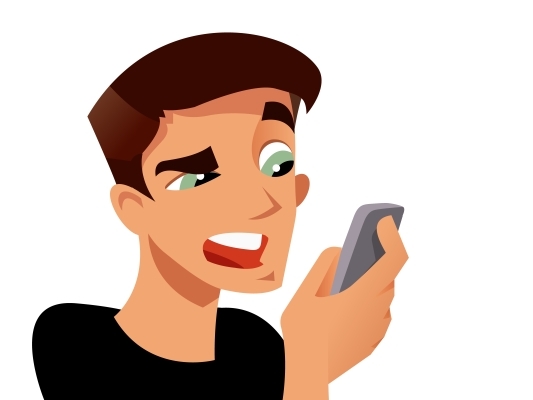 ?
?
?
?
?
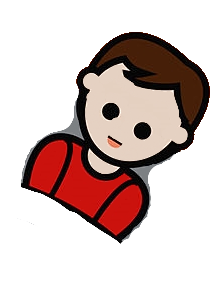 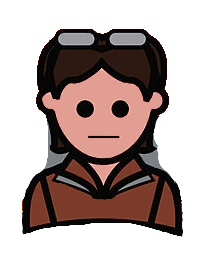 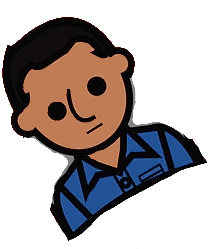 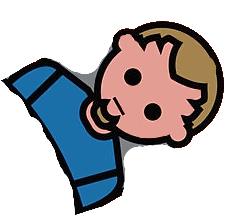 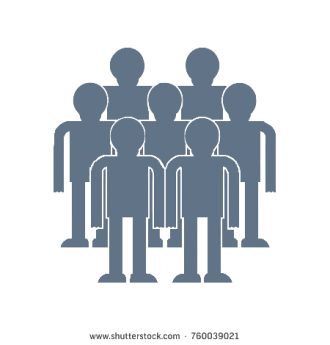 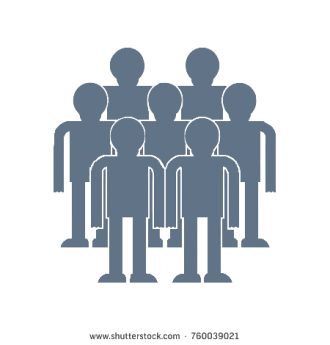 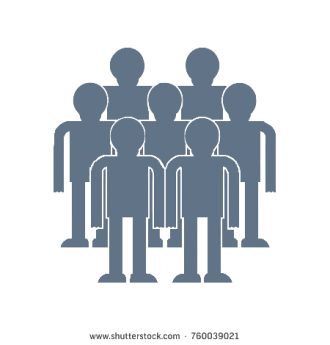 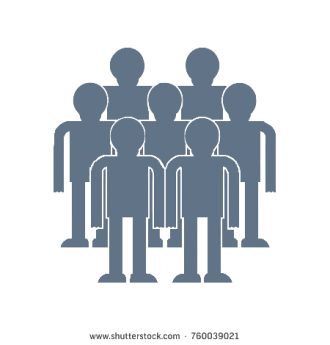 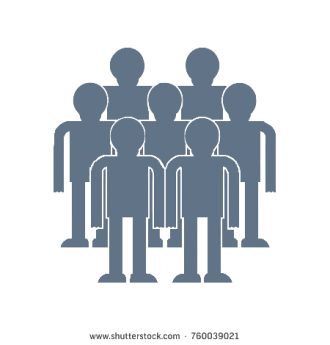 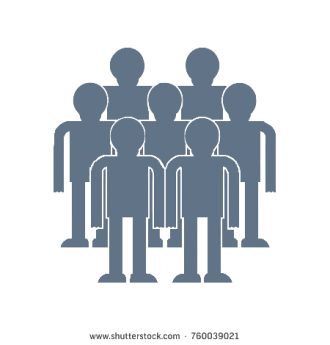 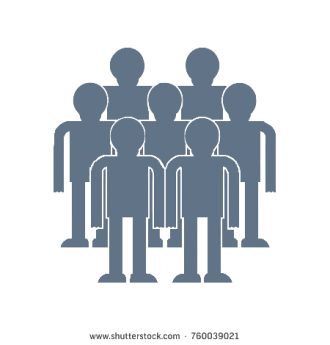 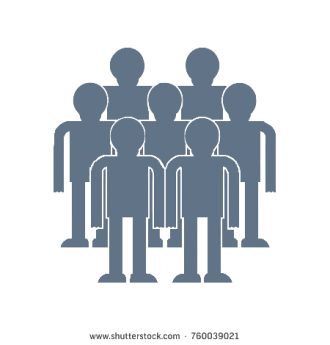 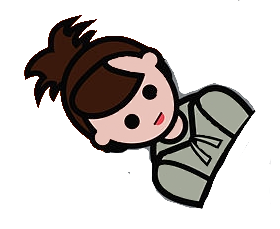 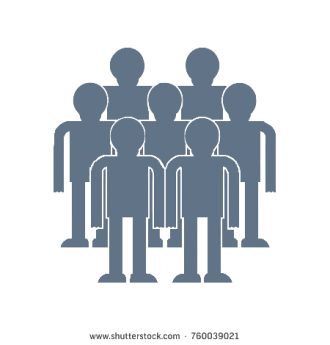 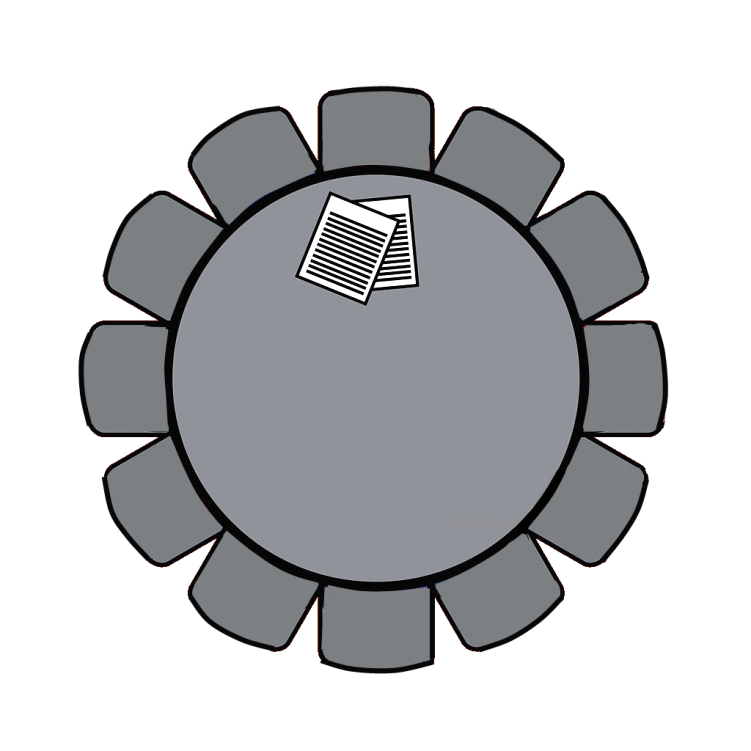 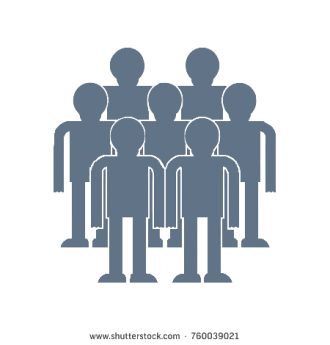 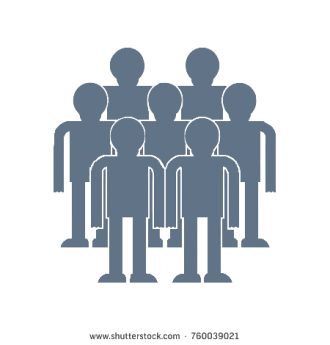 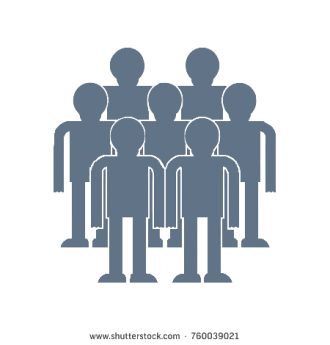 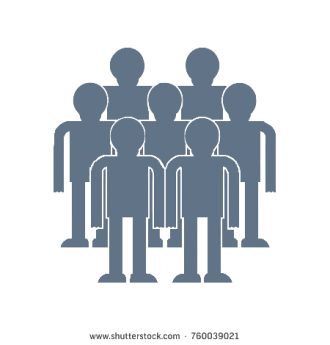 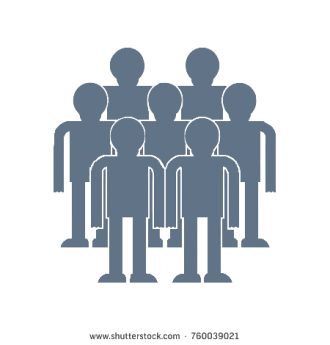 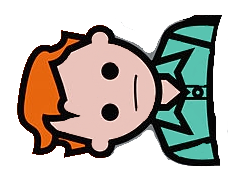 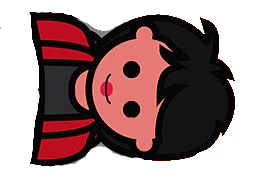 vergadertafel
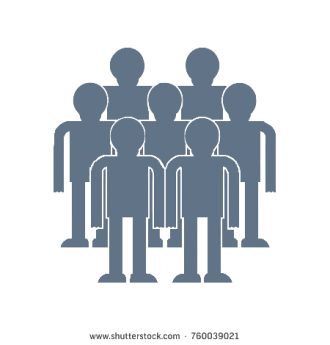 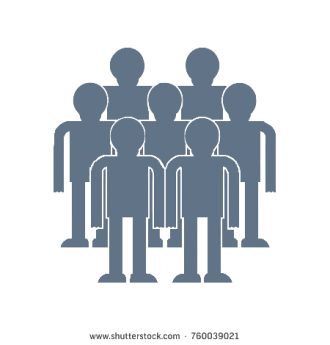 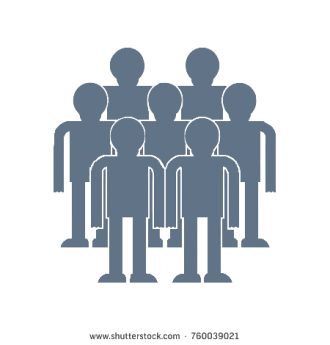 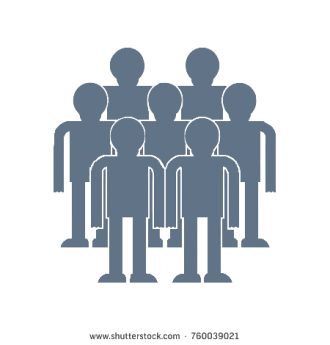 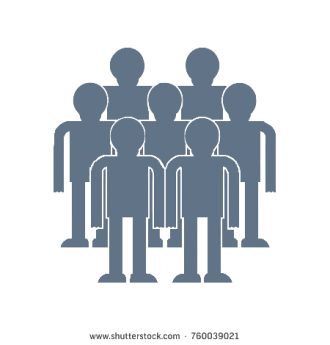 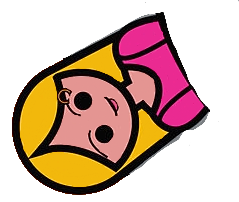 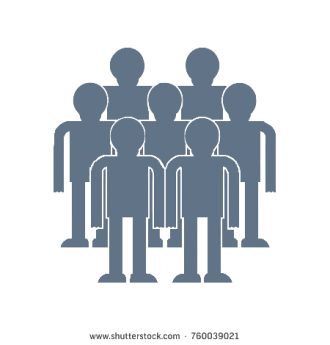 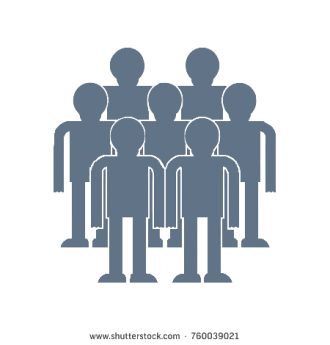 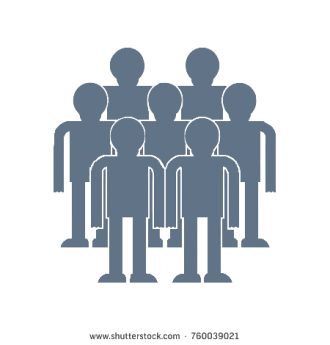 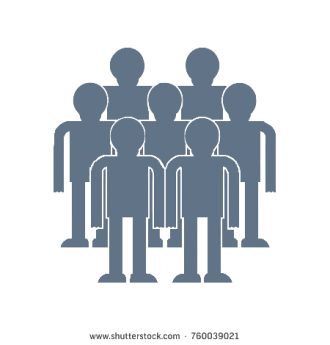 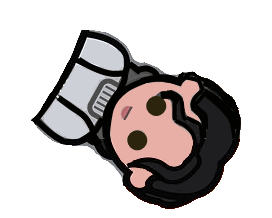 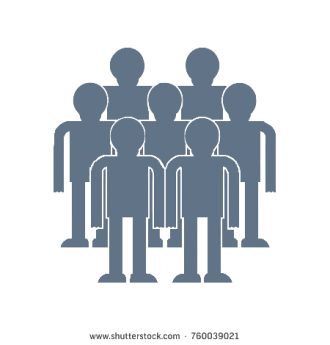 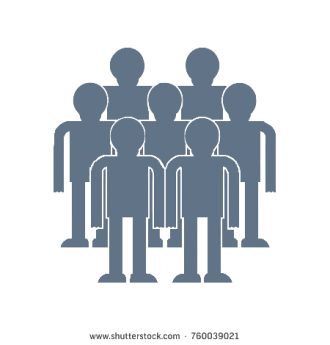 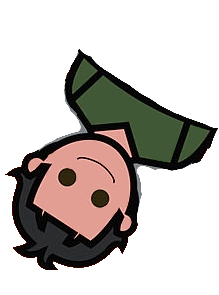 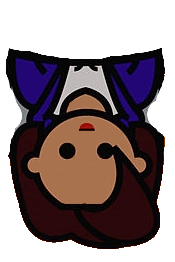 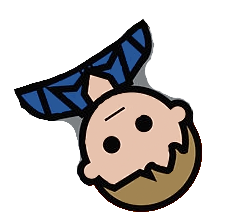 Politieke partijen
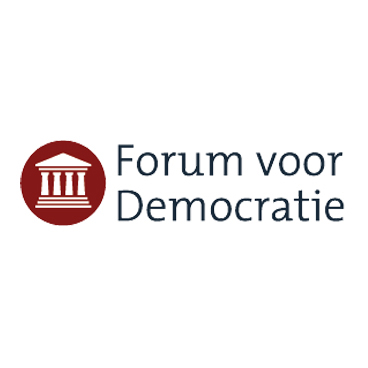 FVD
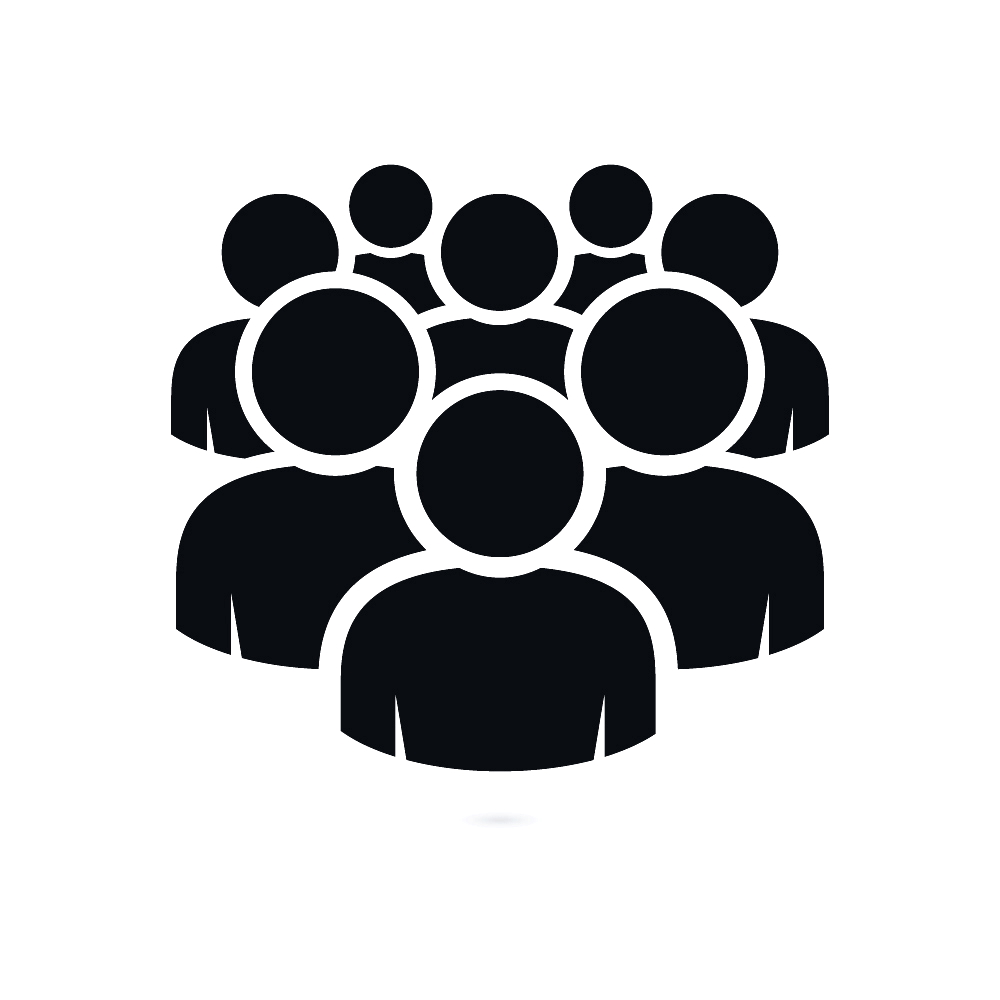 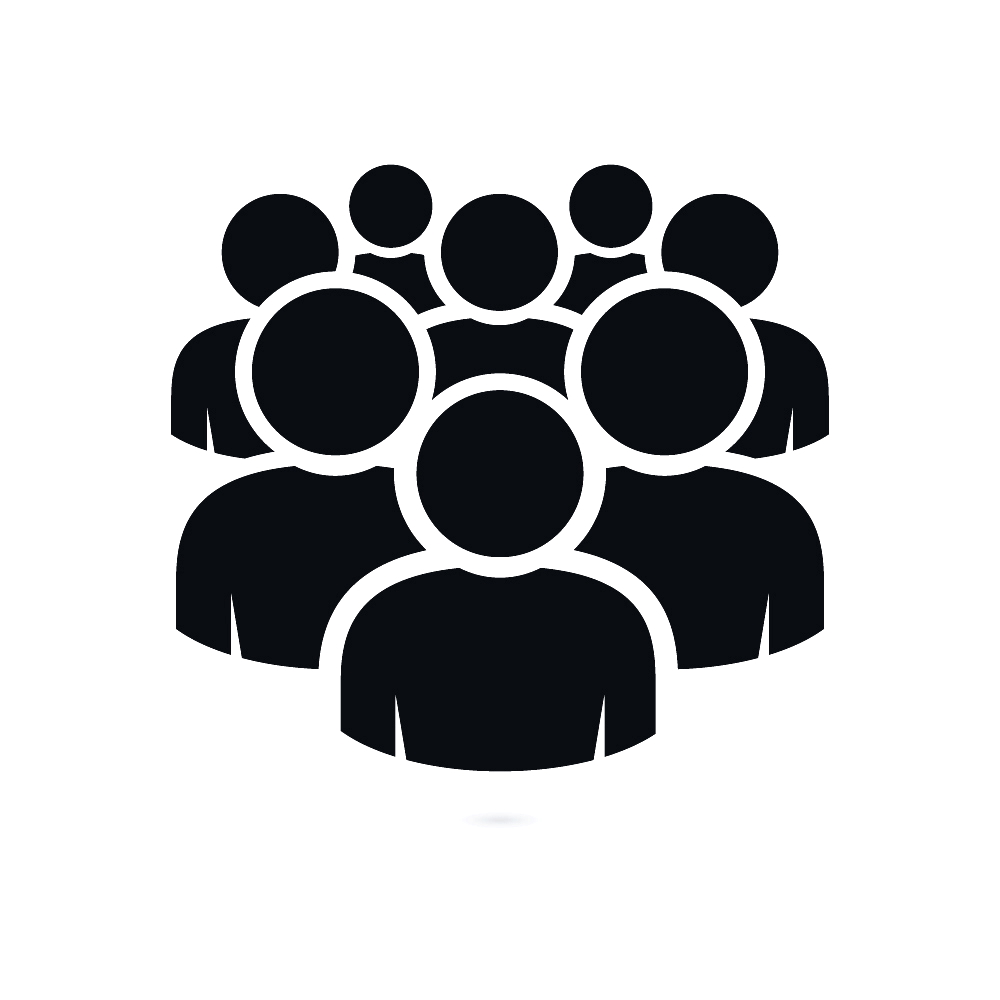 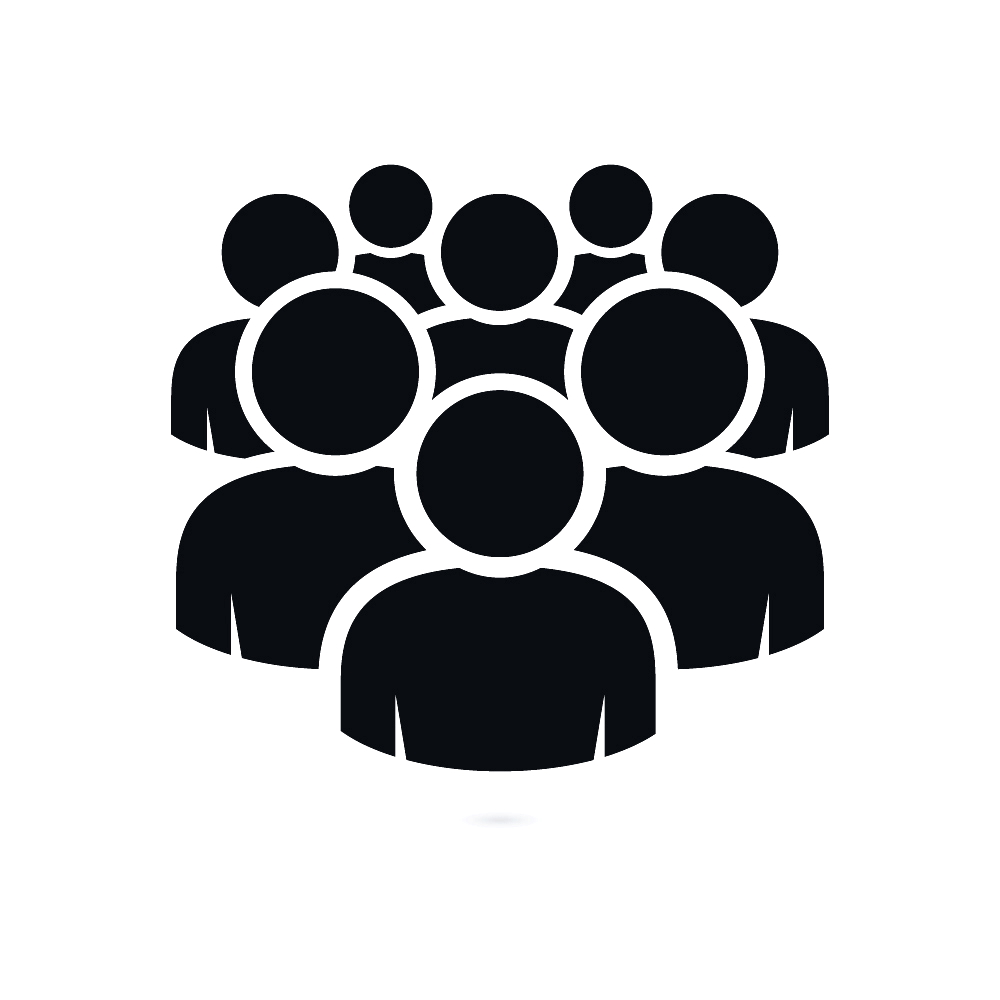 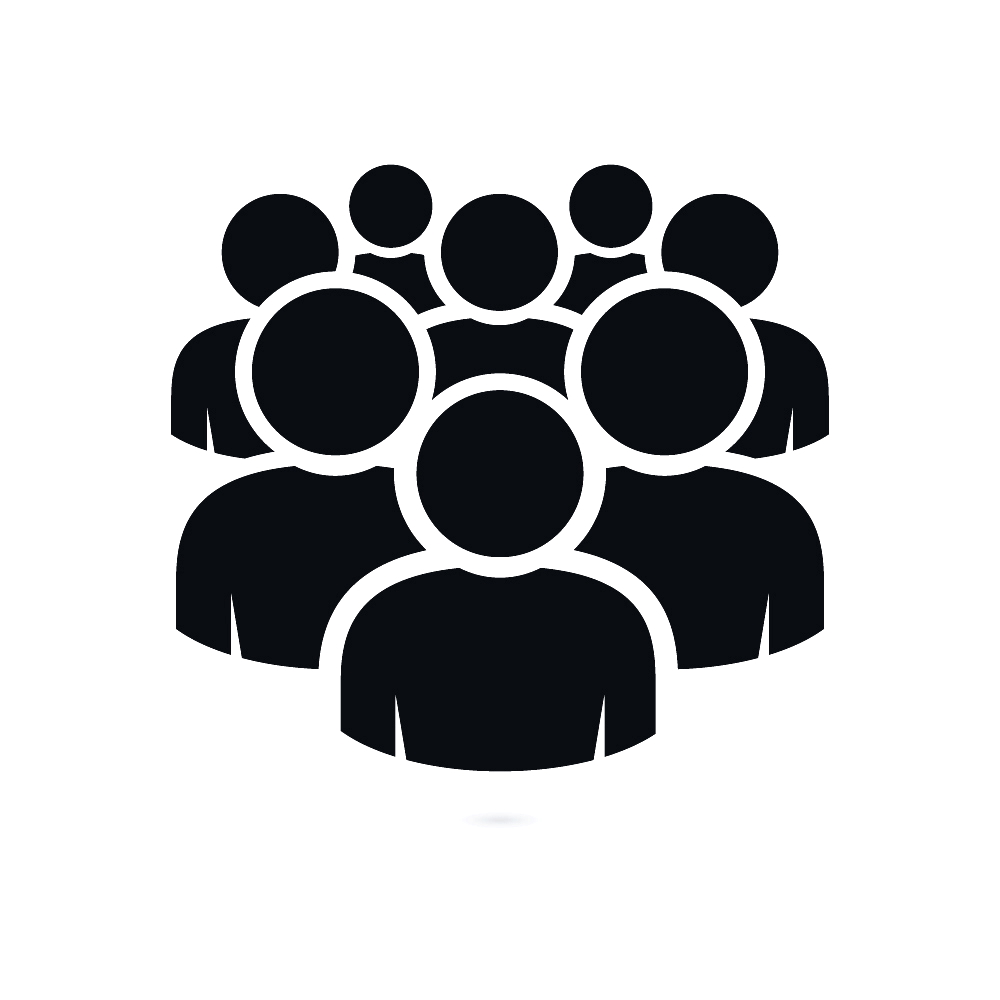 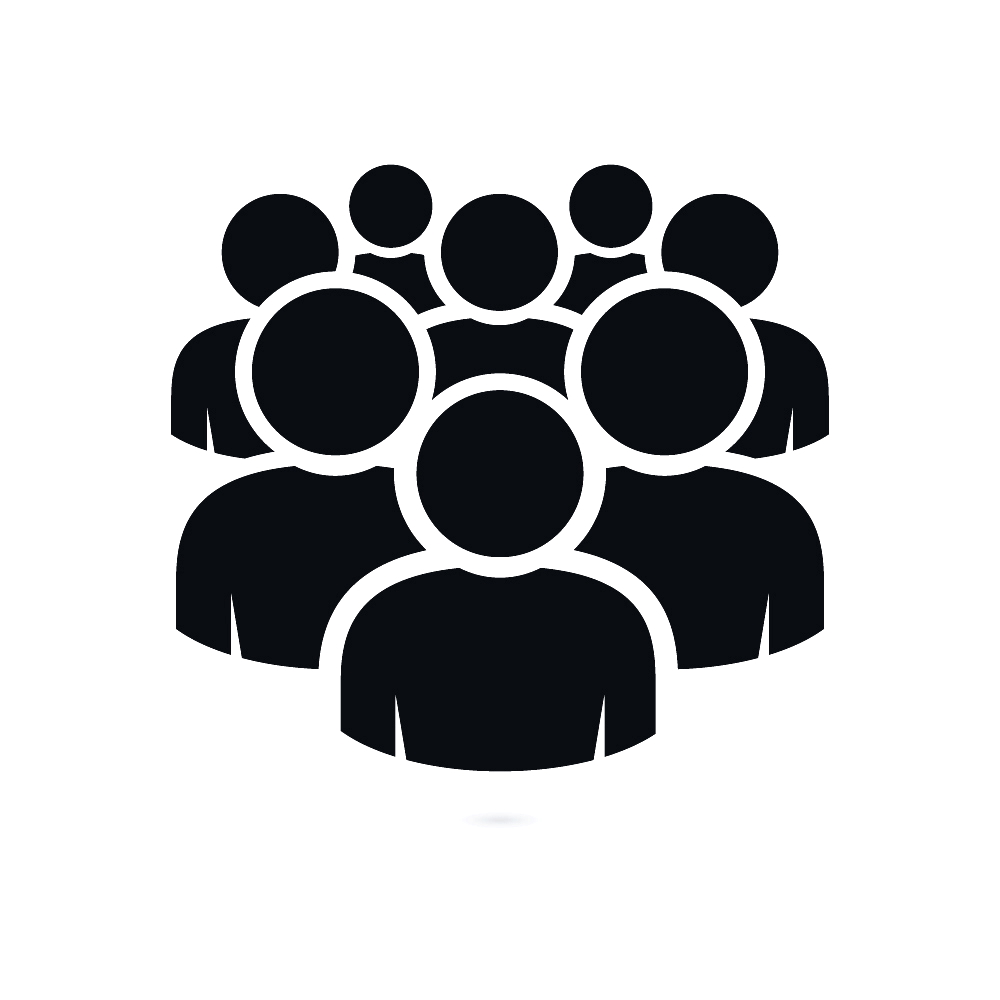 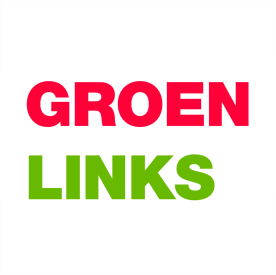 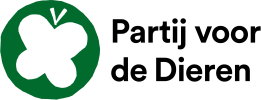 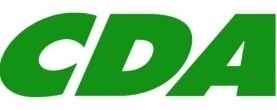 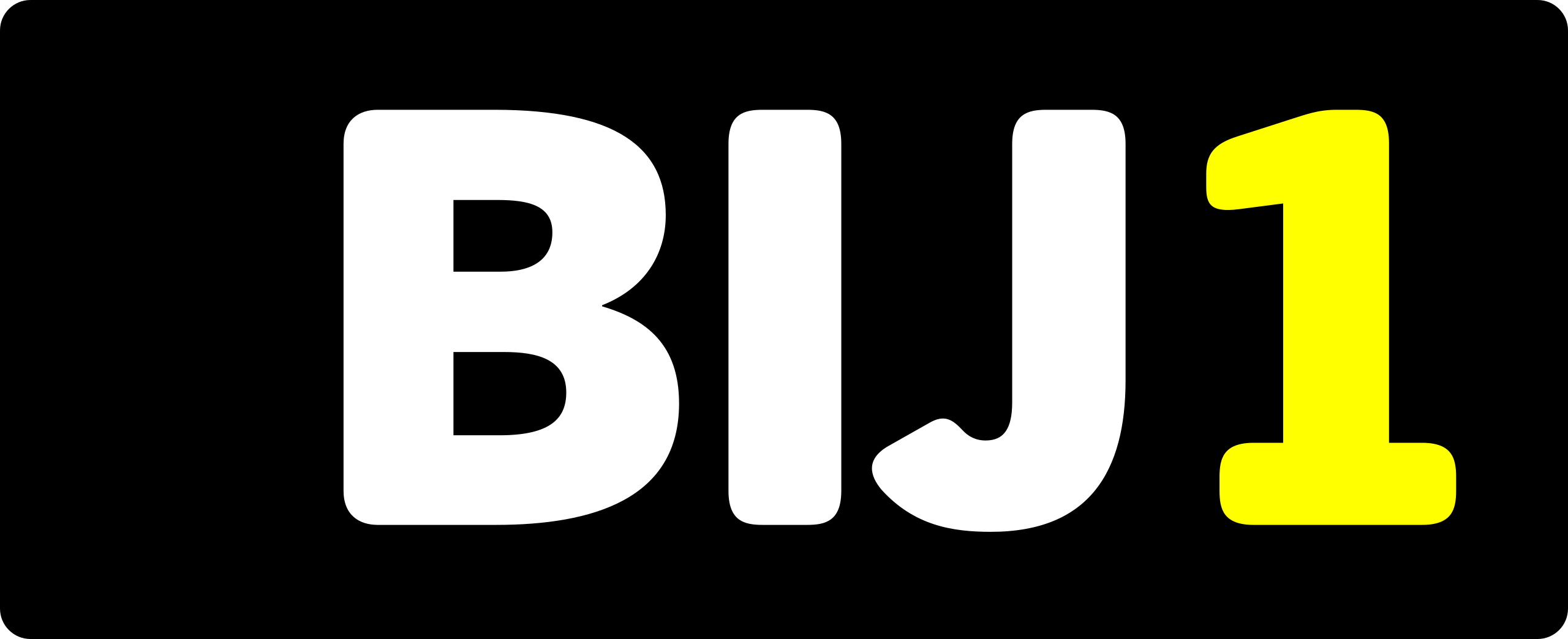 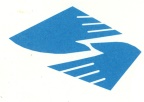 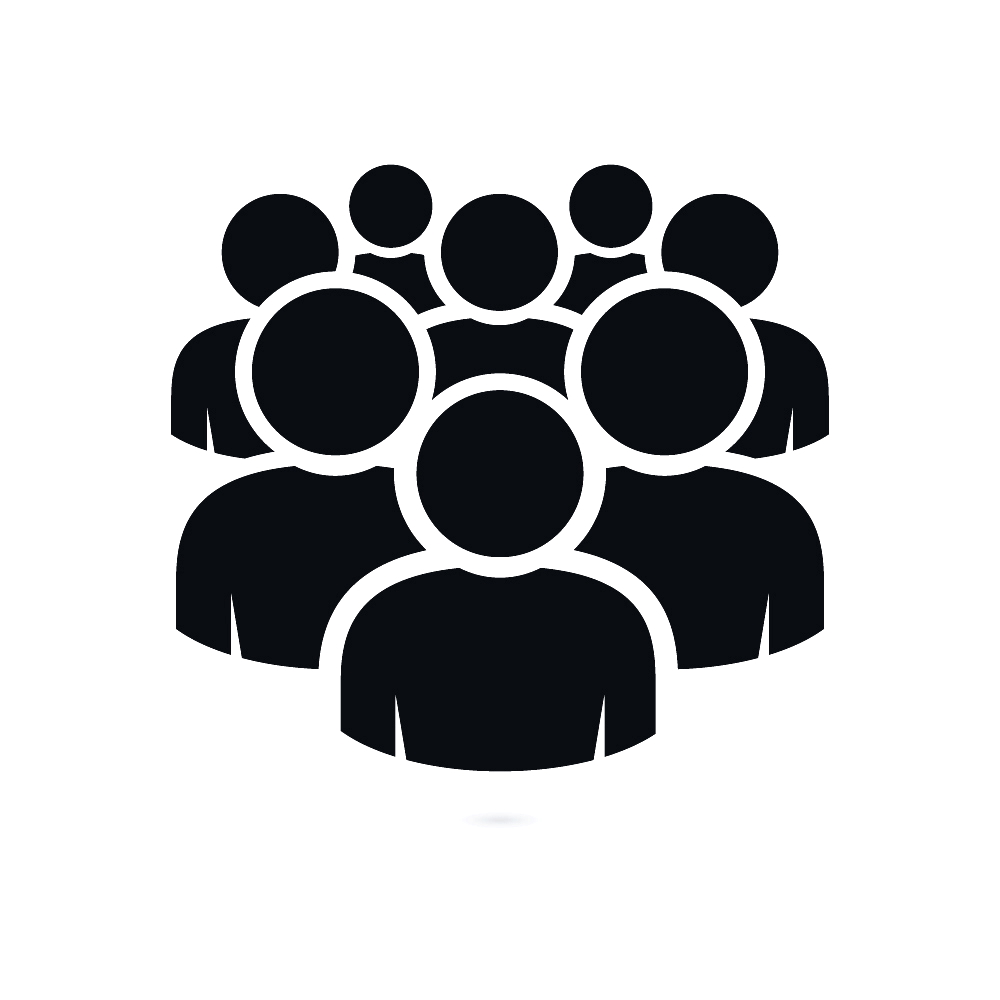 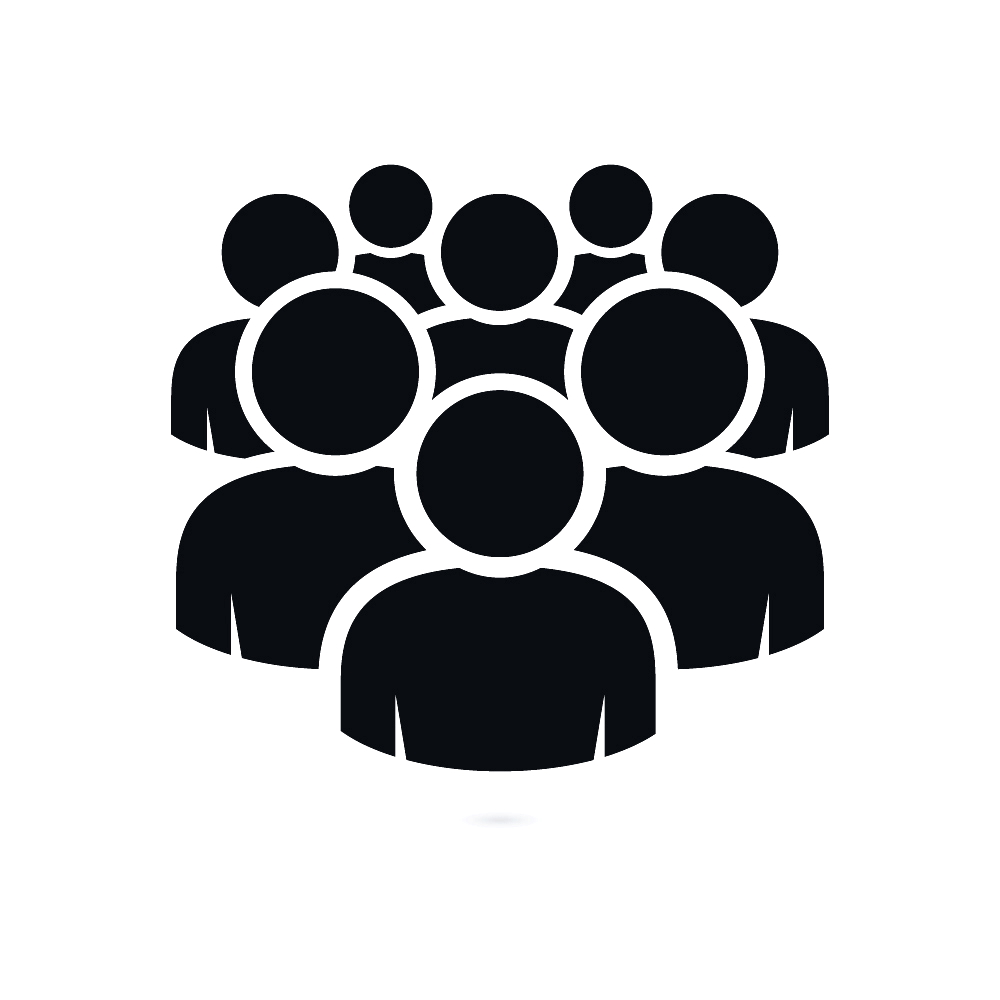 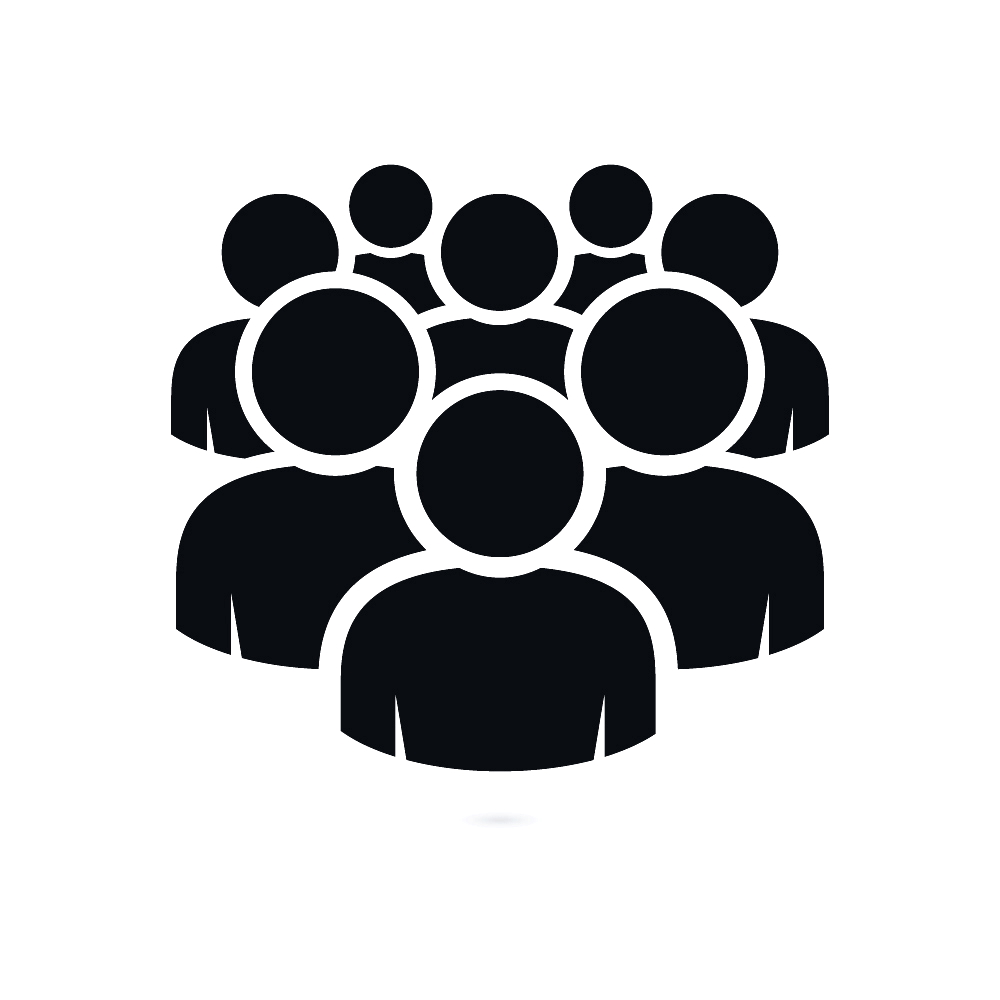 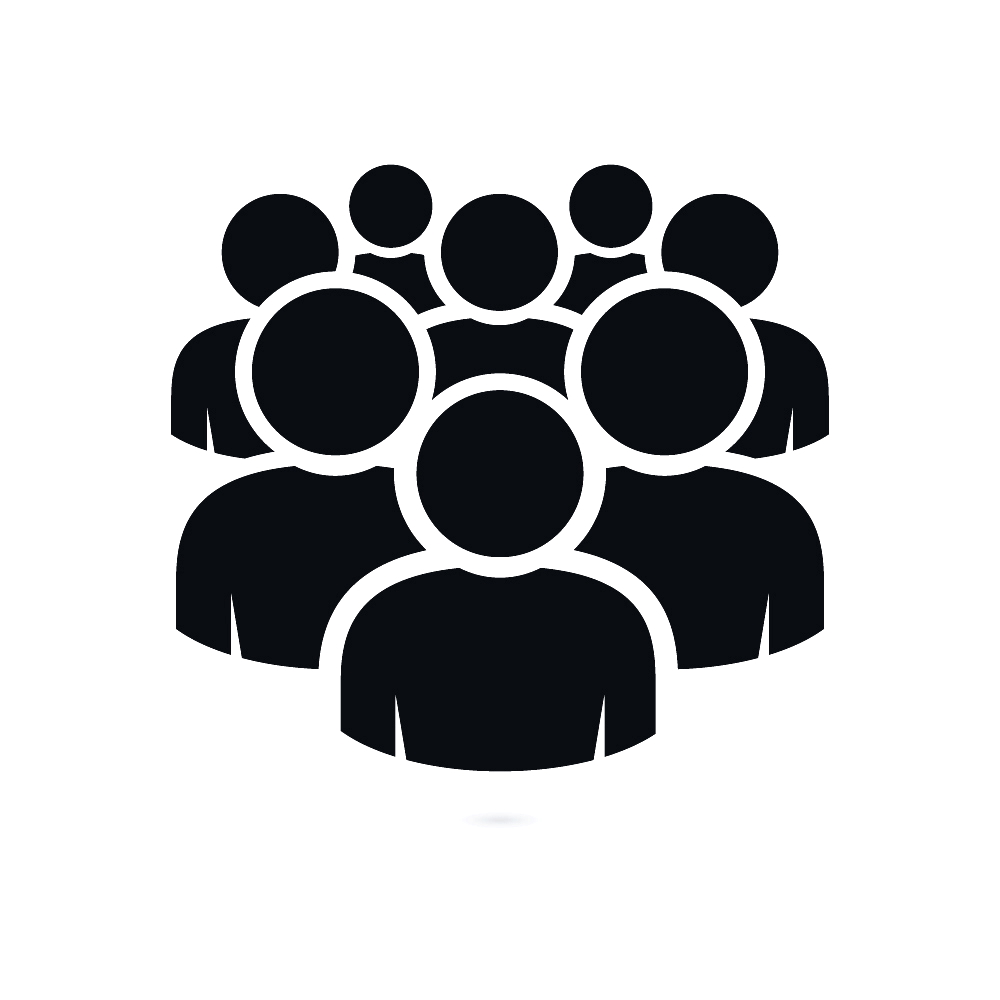 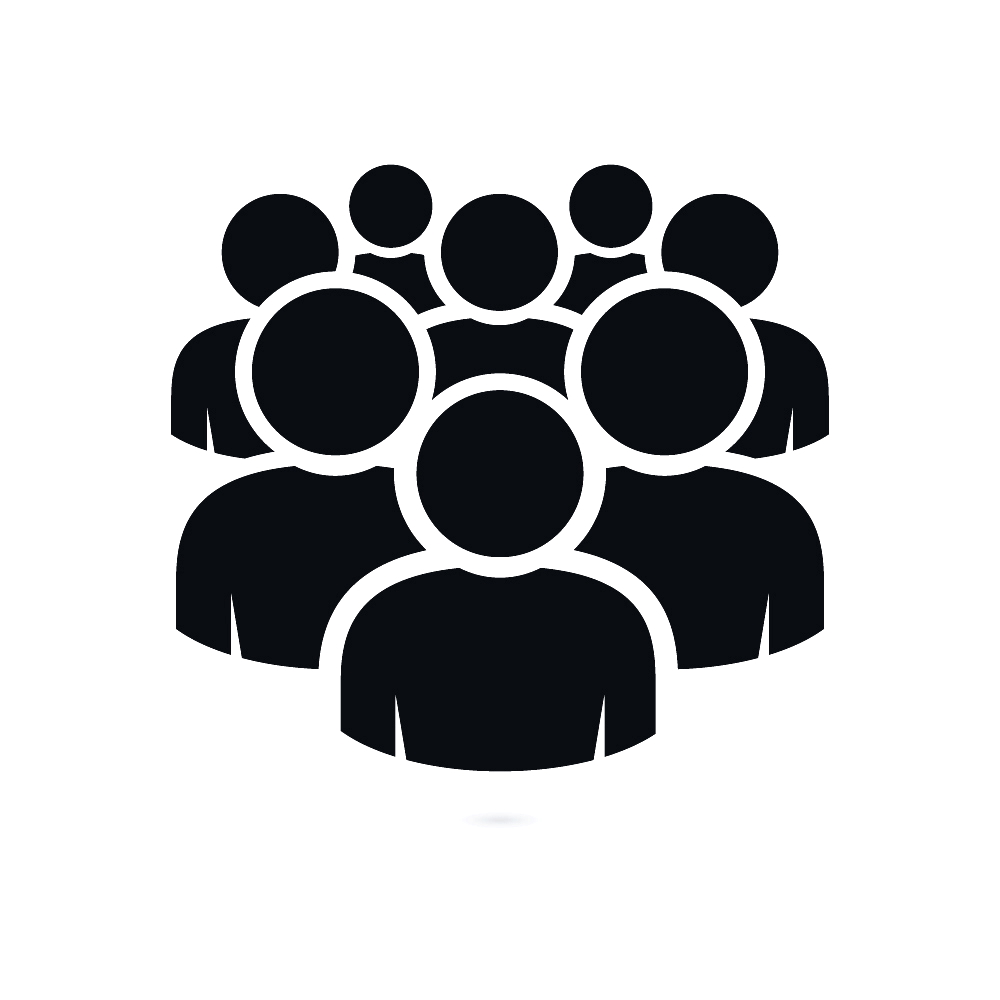 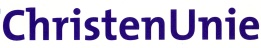 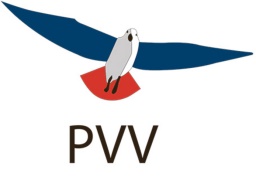 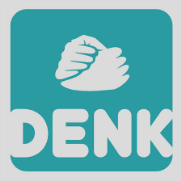 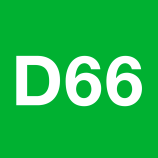 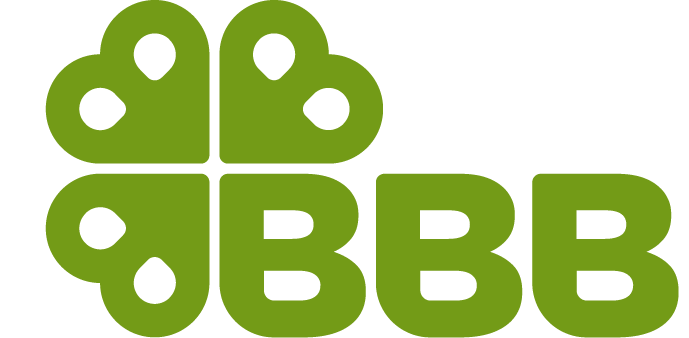 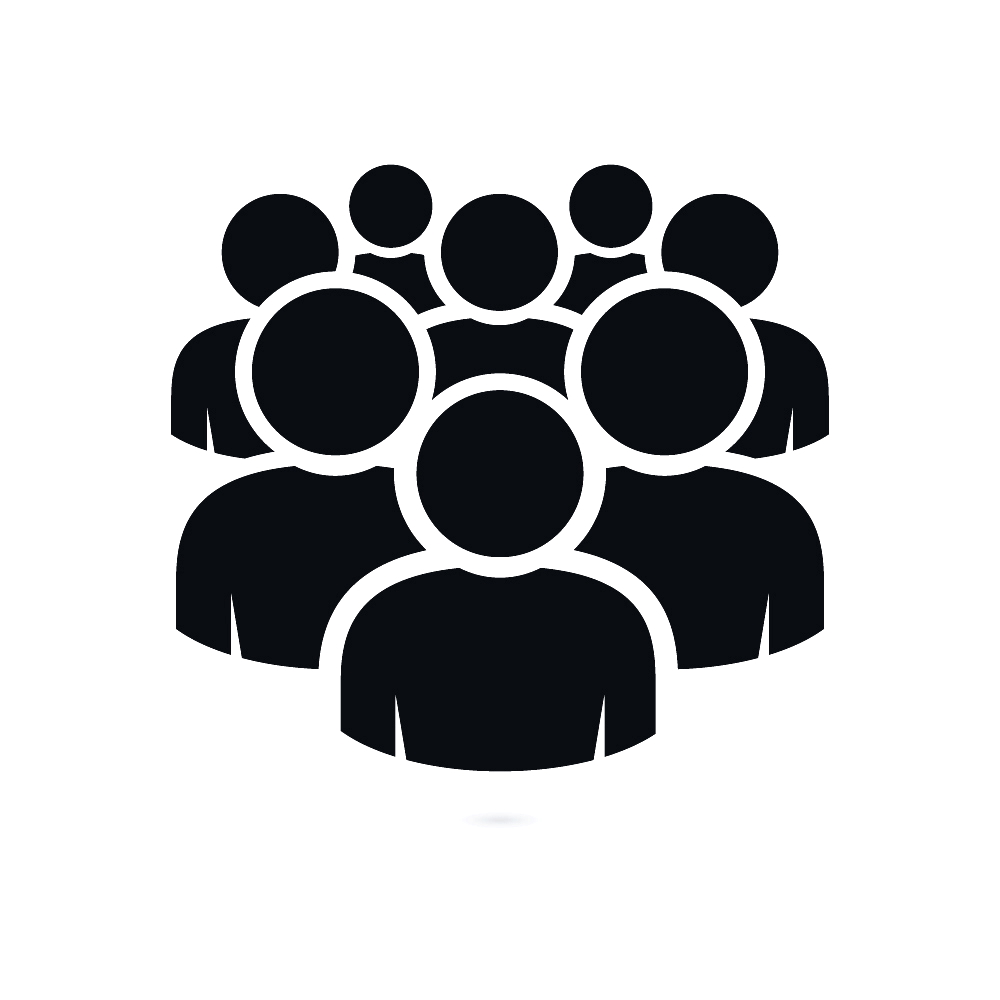 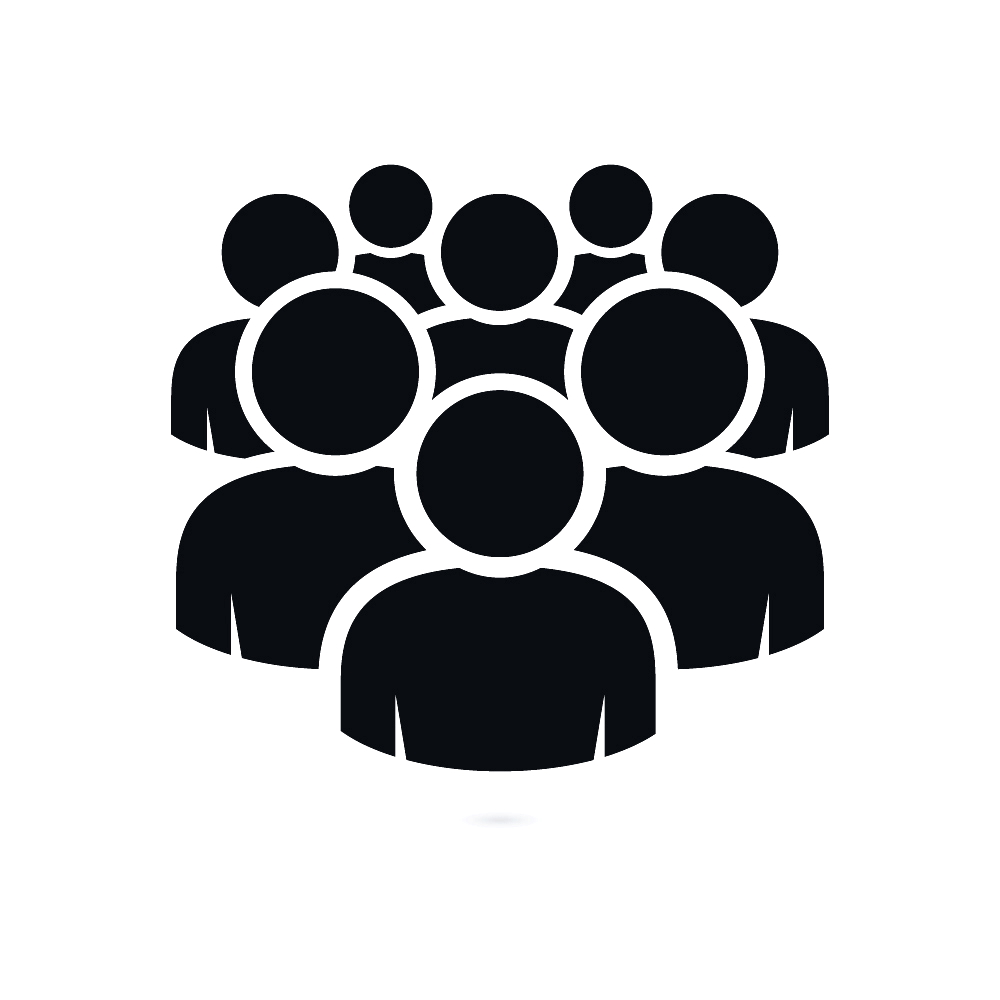 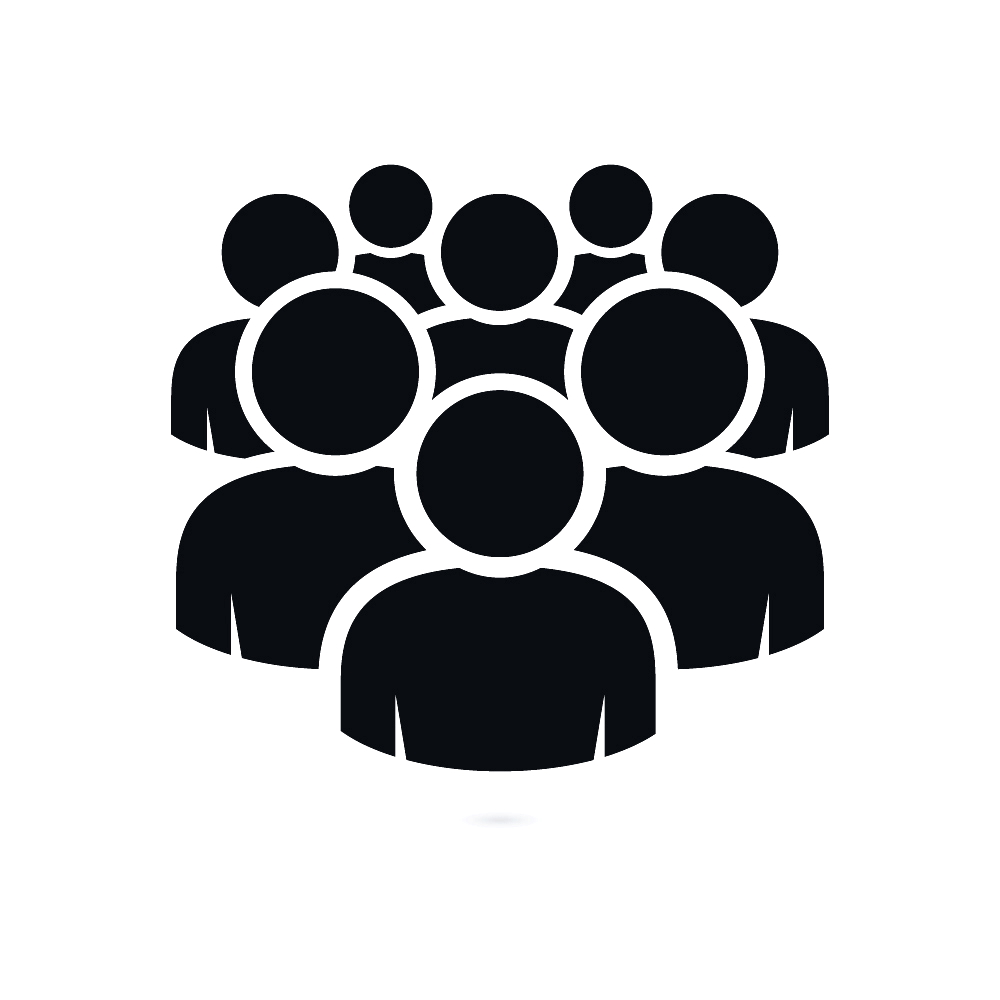 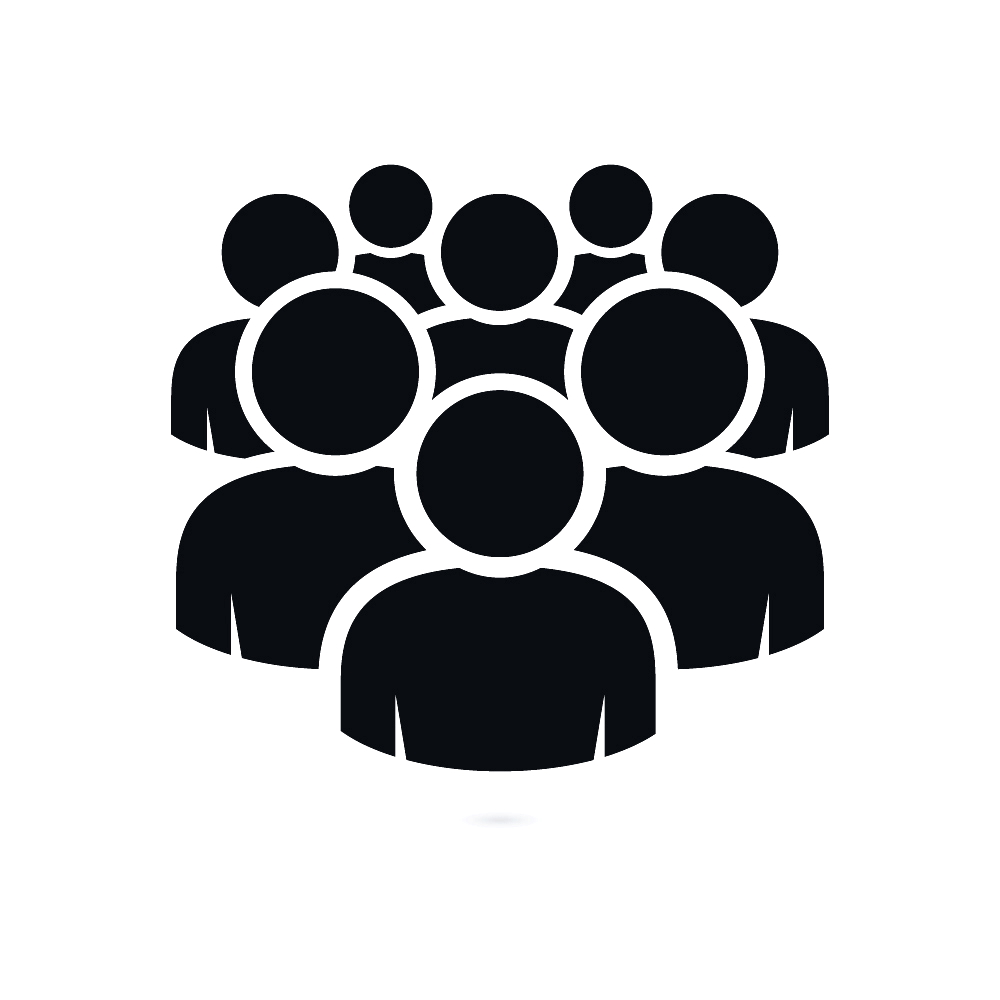 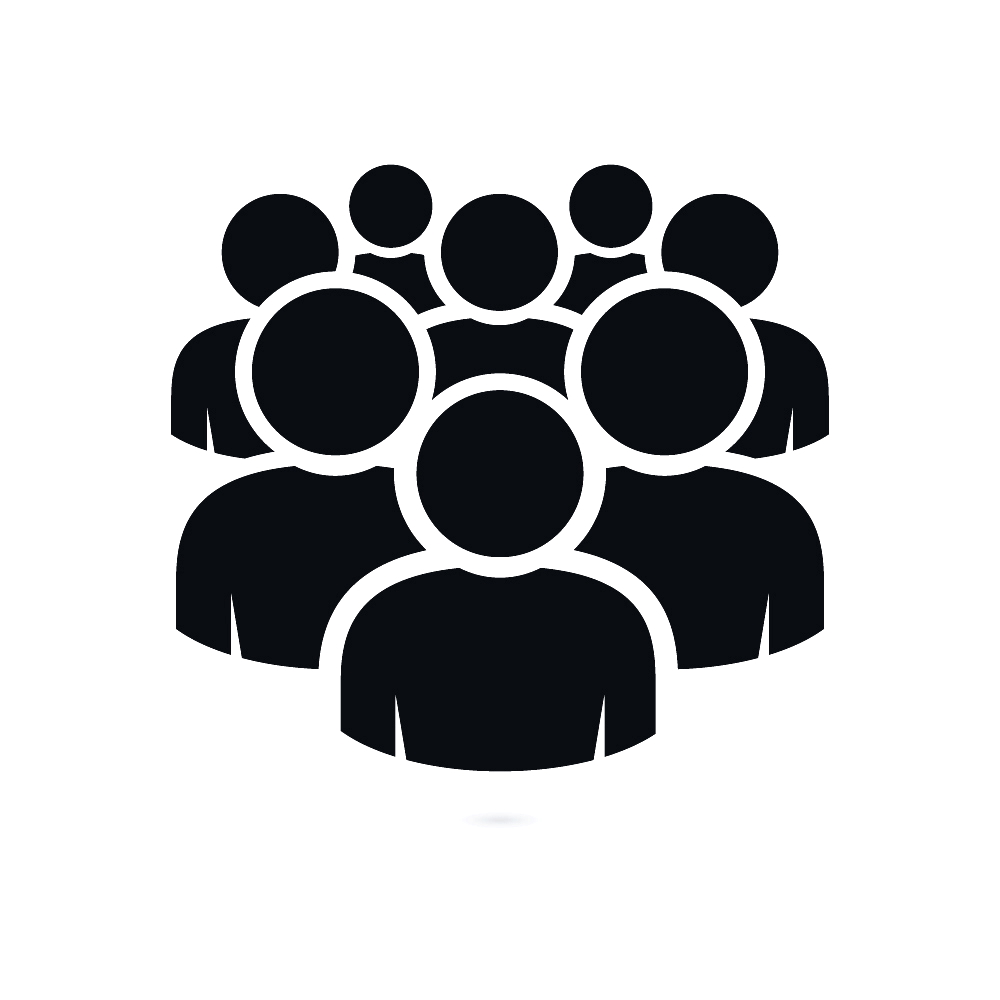 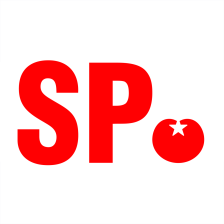 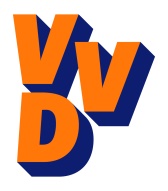 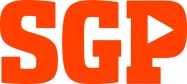 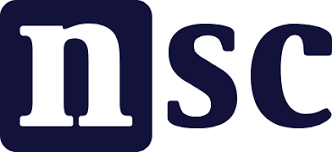 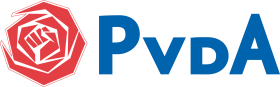 Politieke idealen
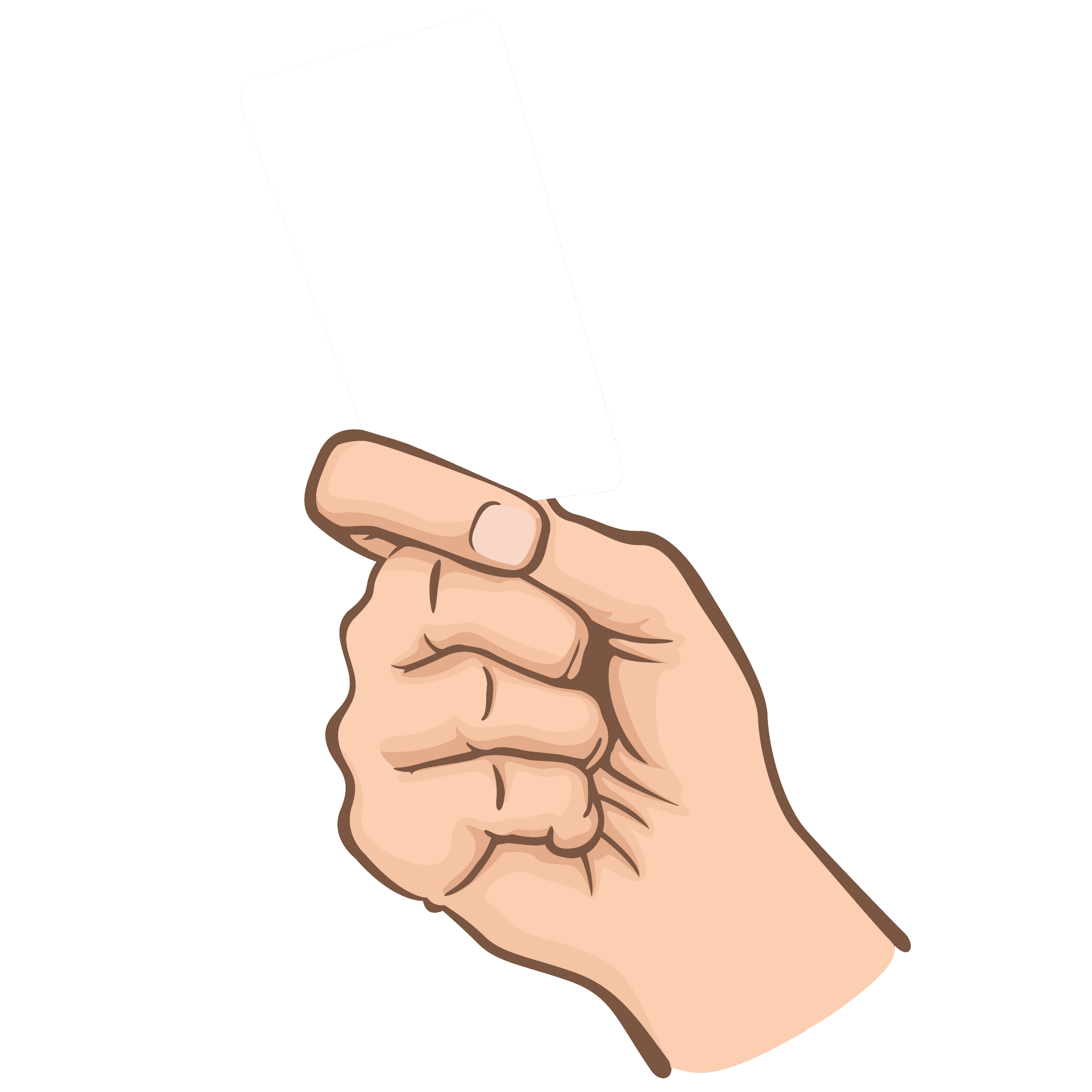 4.2 Respect
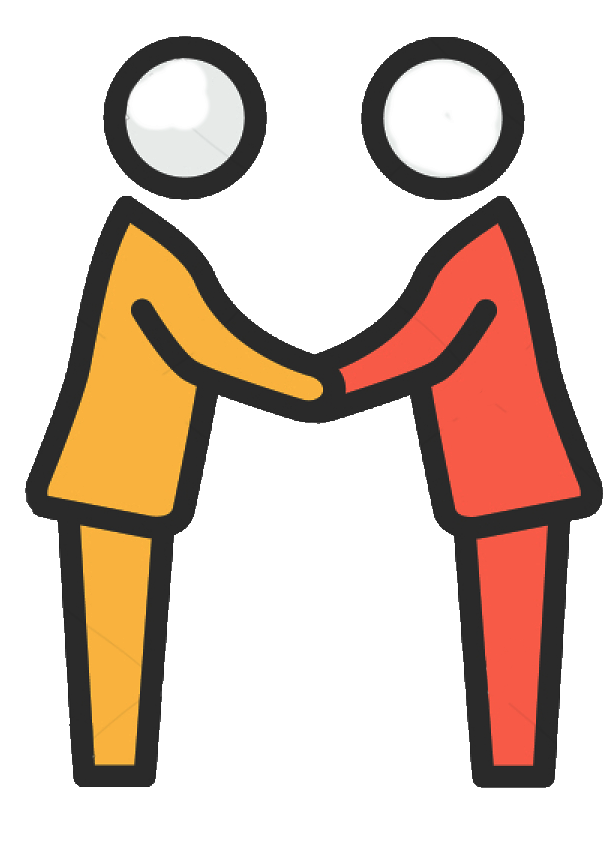 respect
Wel of geen respect?
Gaat u zitten, ik kan wel staan
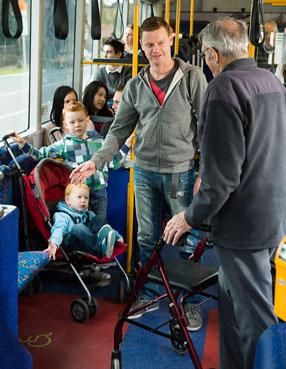 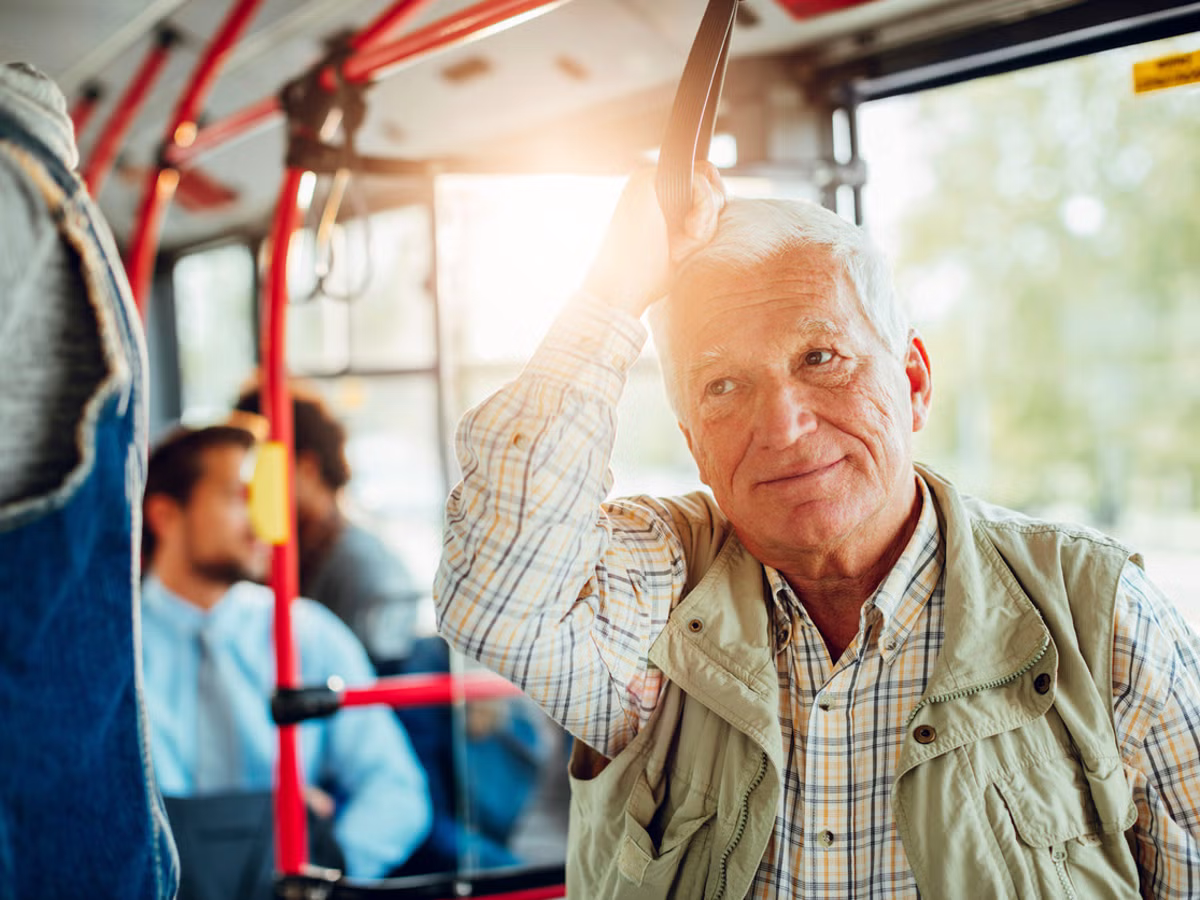 Zo,
ik zit!
geen respect
respect
Wel of geen respect?
Hier
die bal!!
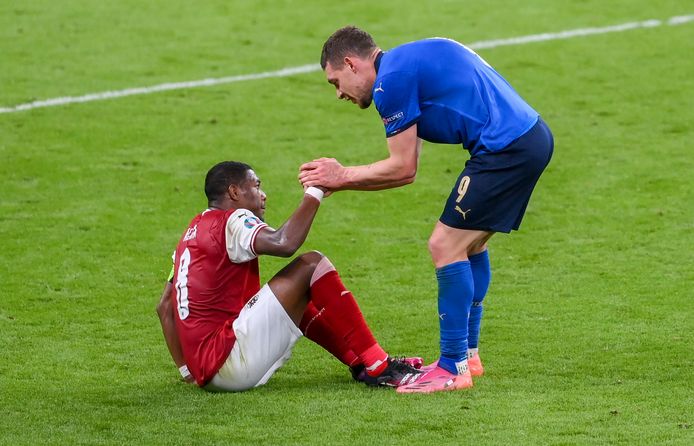 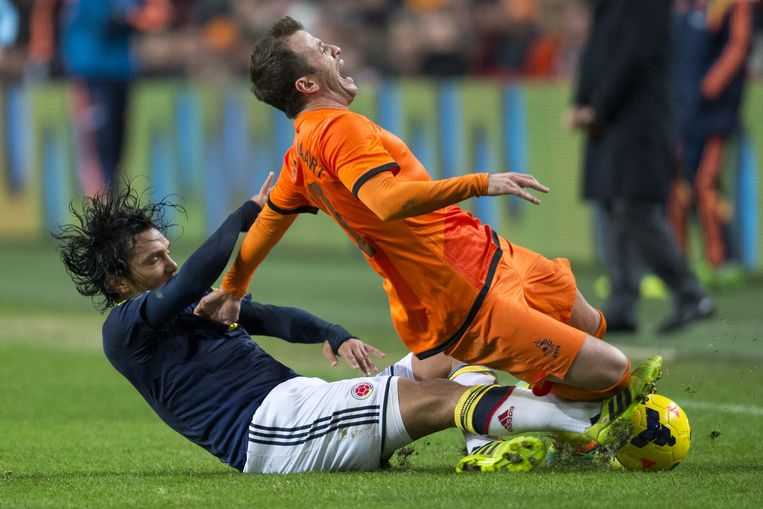 Gaat het?
geen respect
respect
Wel of geen respect?
Wij zijn
tegen.
Wij zijn
tegen!
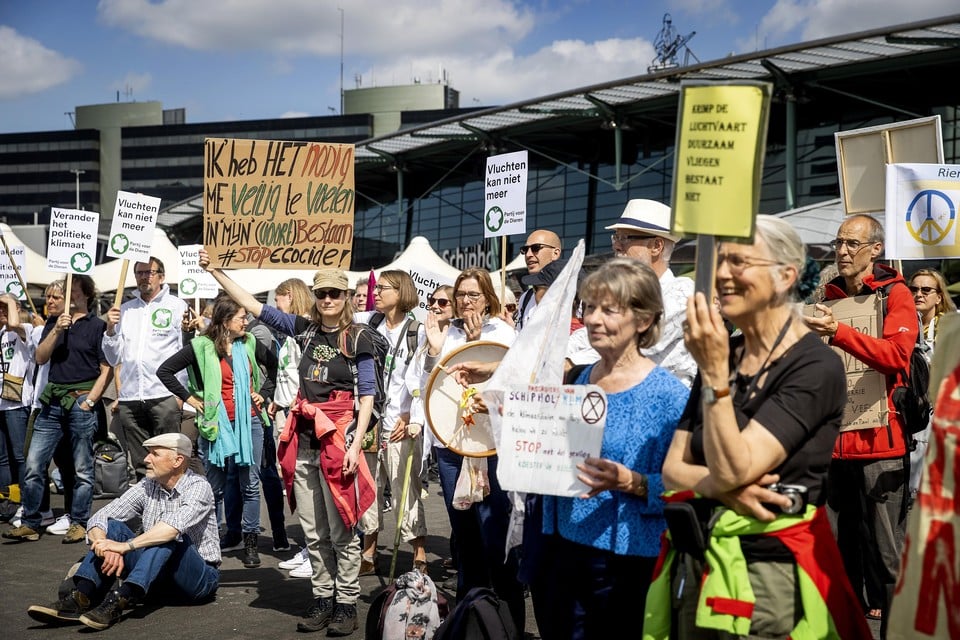 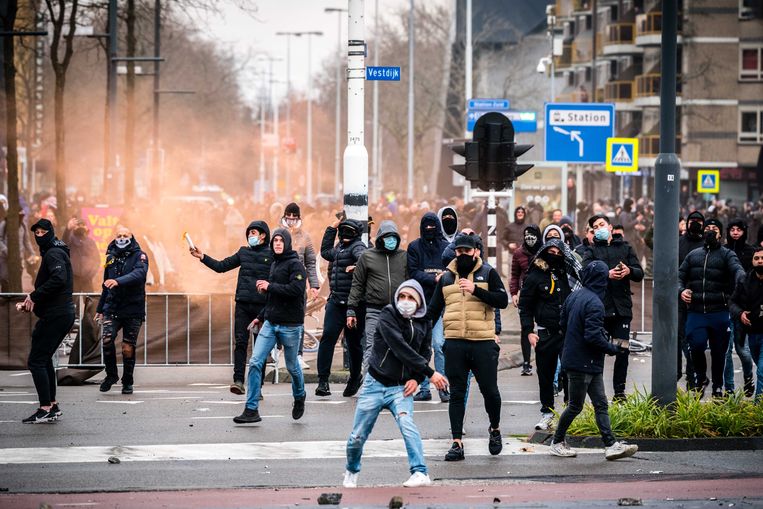 respect
geen respect
Wel of geen respect?
Homo, 
flikker op!!!
Liefde kan nooit verkeerd zijn.
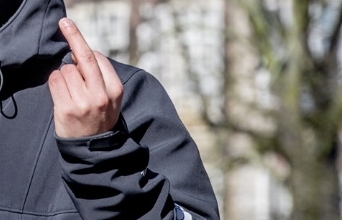 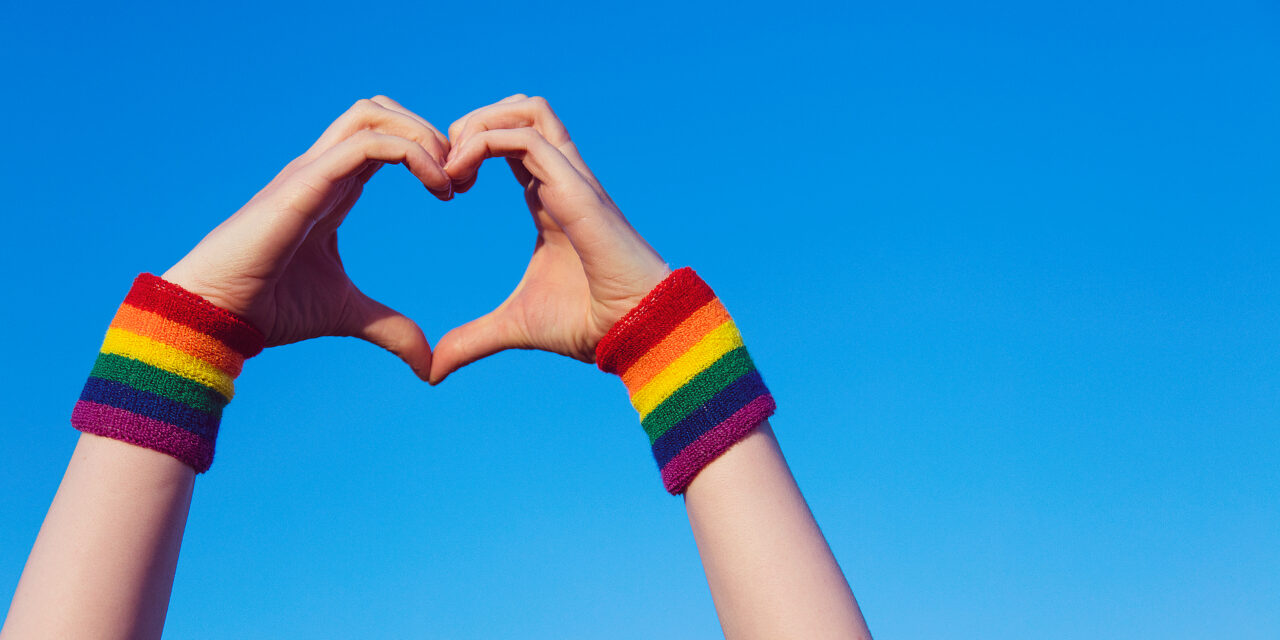 geen respect
respect
Wel of geen respect?
We denken er verschillend over,
maar even goede vrienden.
Als jij er zo over denkt hoef ik je hier niet meer te zien!
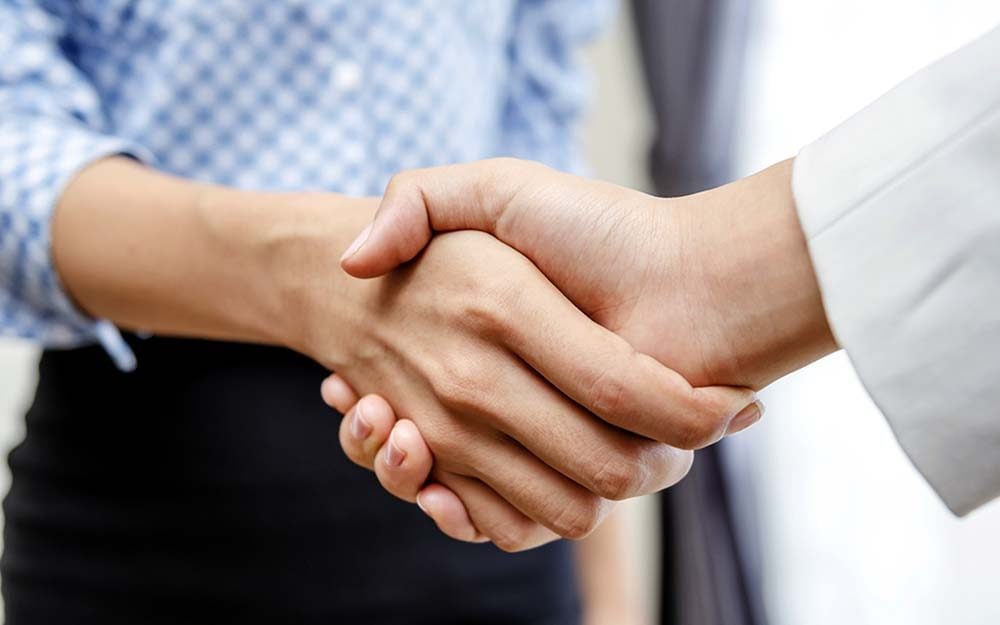 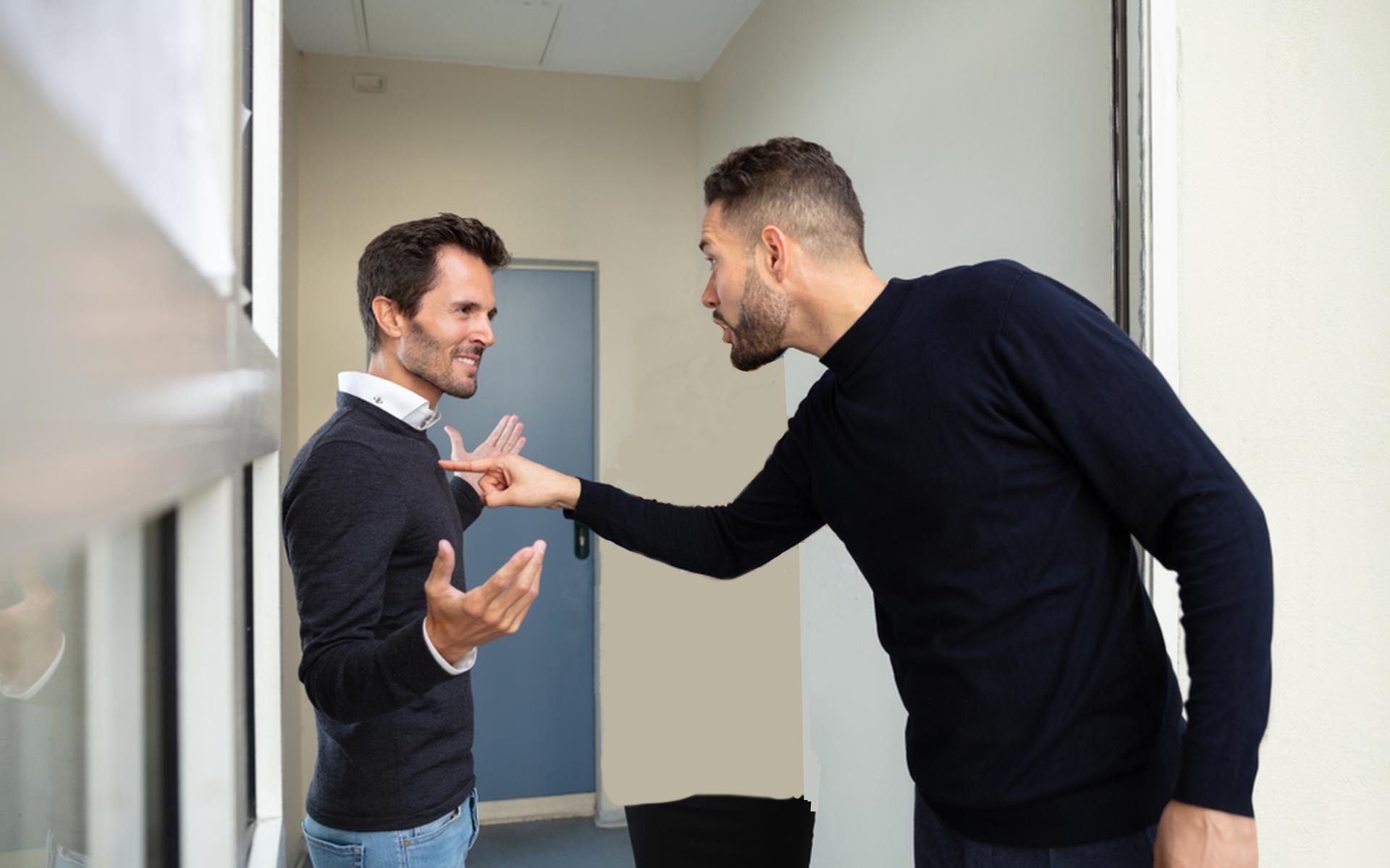 geen respect
respect
Wel of geen respect?
Hahaha,
moet je kijken hoe die erbij loopt!
Niks voor mij, maar als zij het nou mooi vindt…
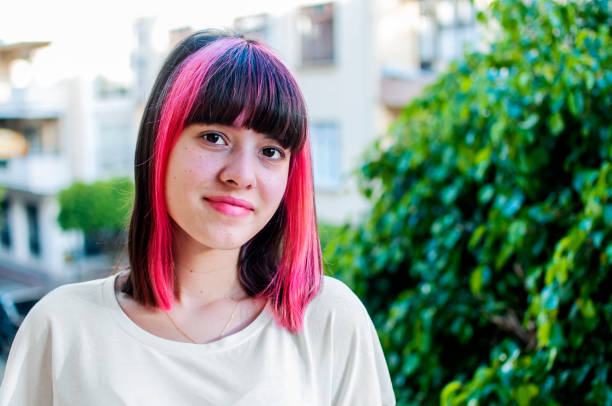 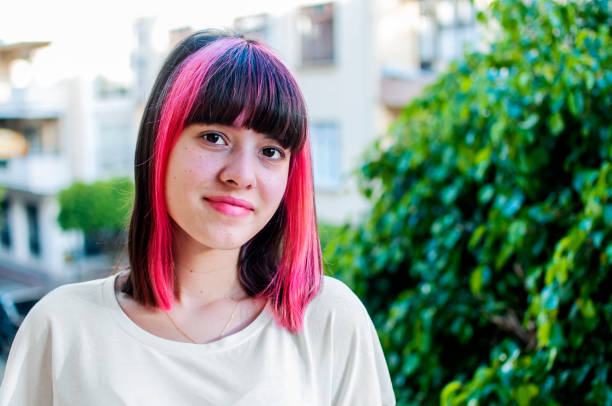 geen respect
respect
4.3 De middenweg
De middenweg
Doei!
Ik wil dit
Ik wil dat
Doei!
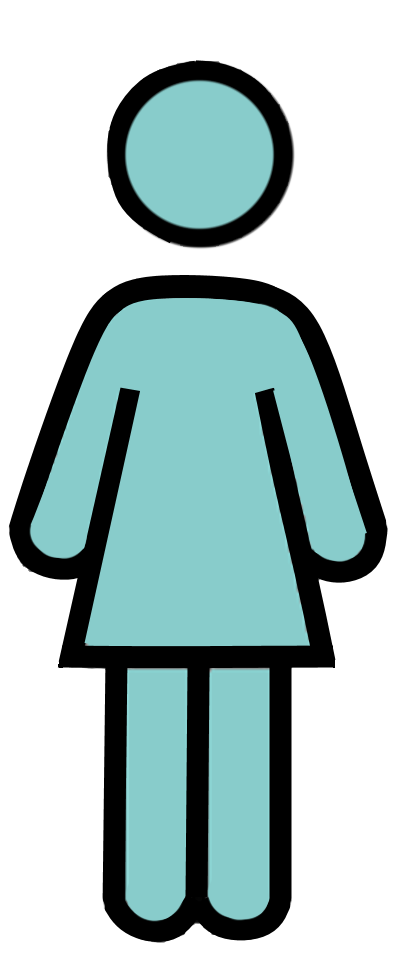 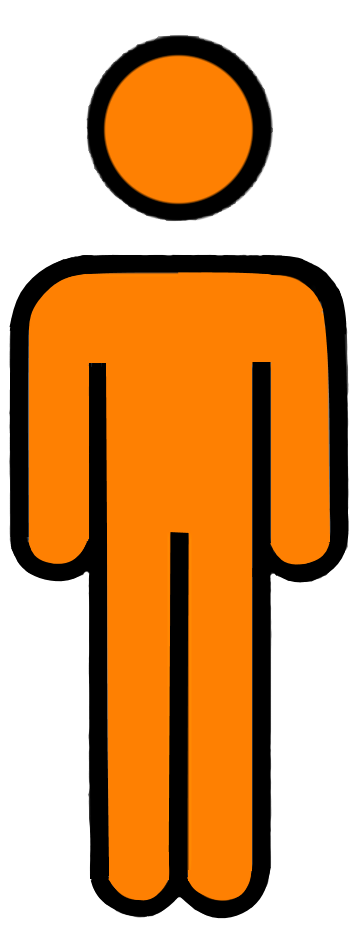 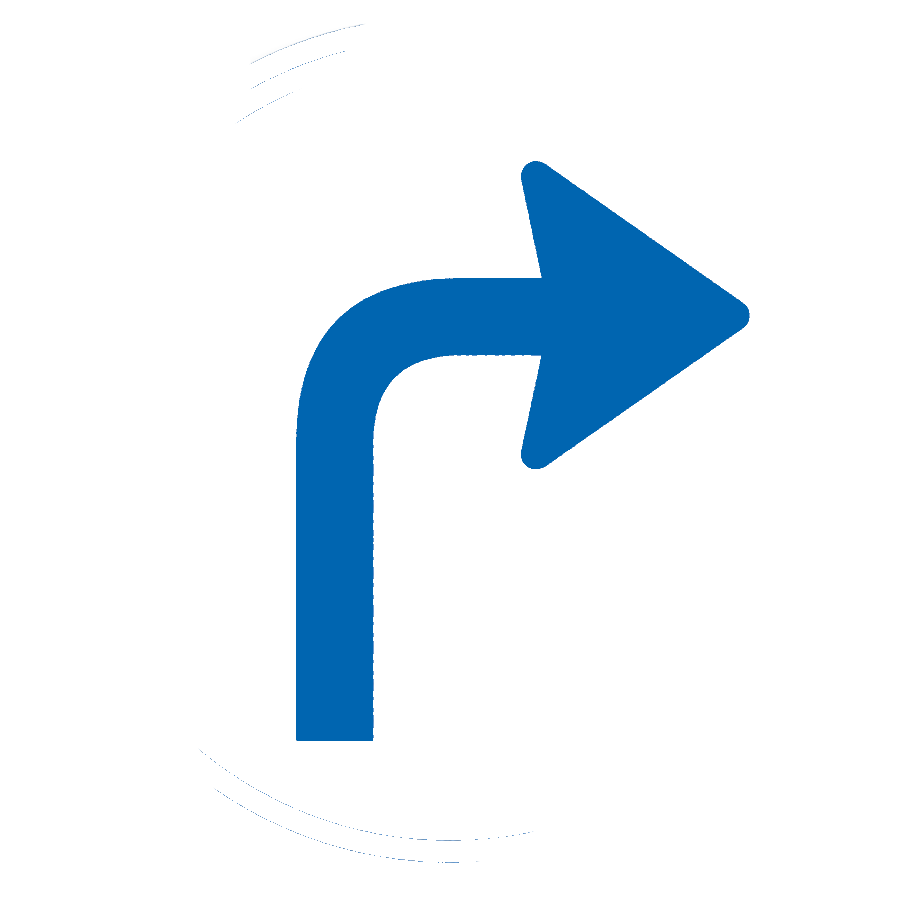 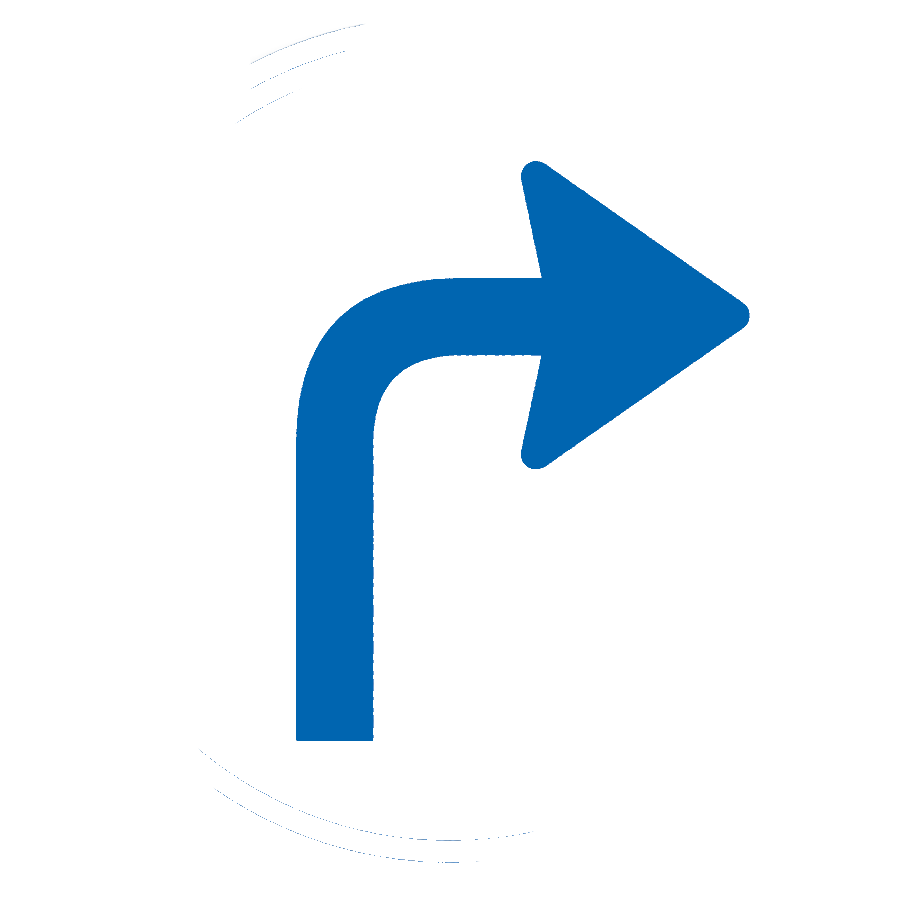 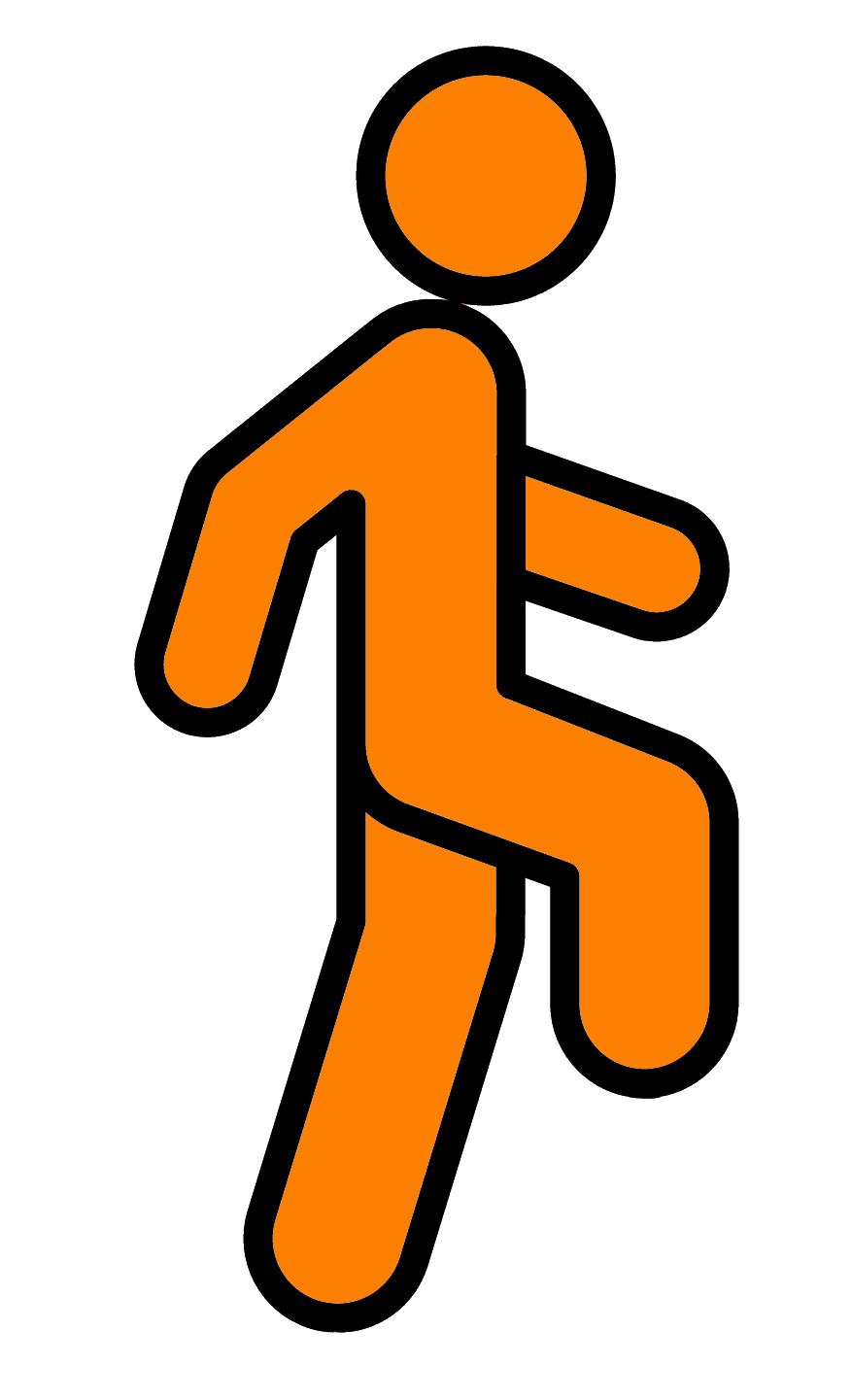 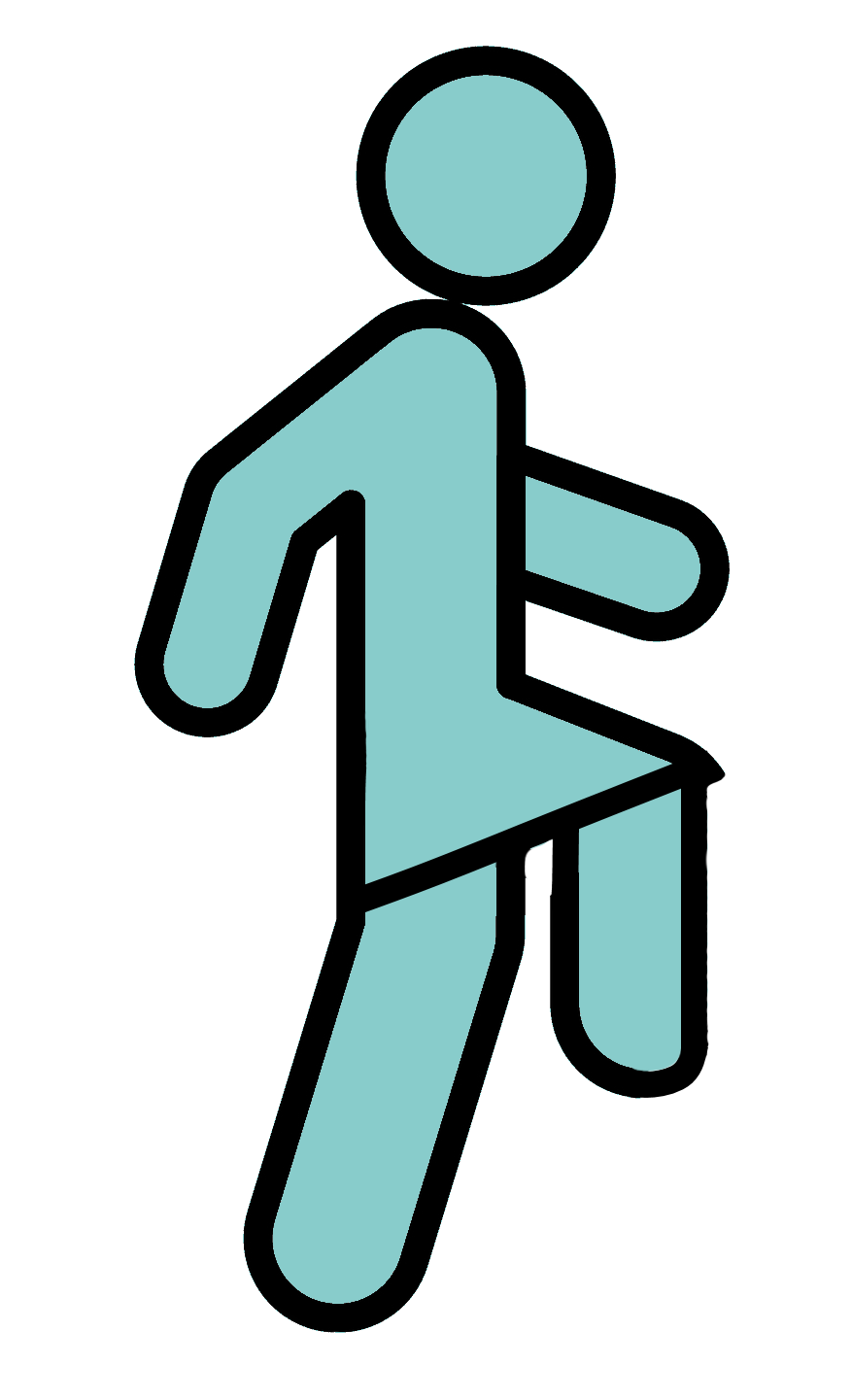 De middenweg
De middenweg
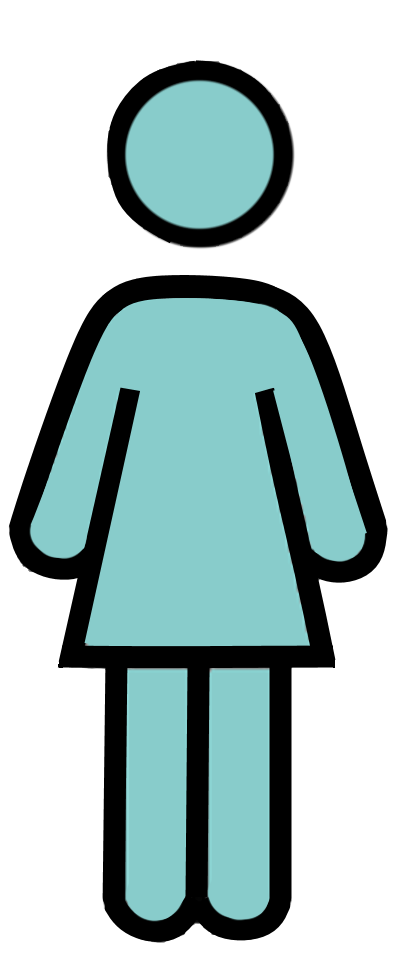 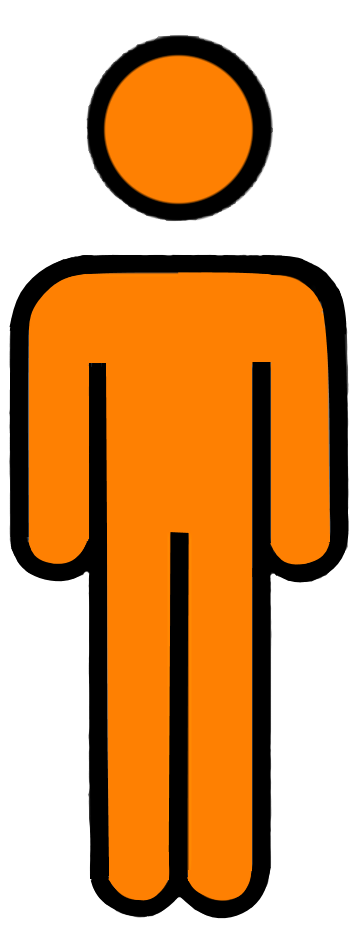 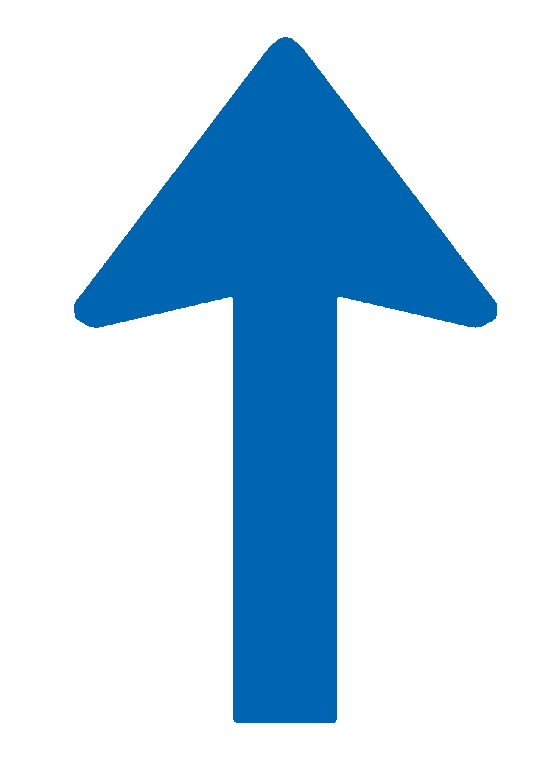 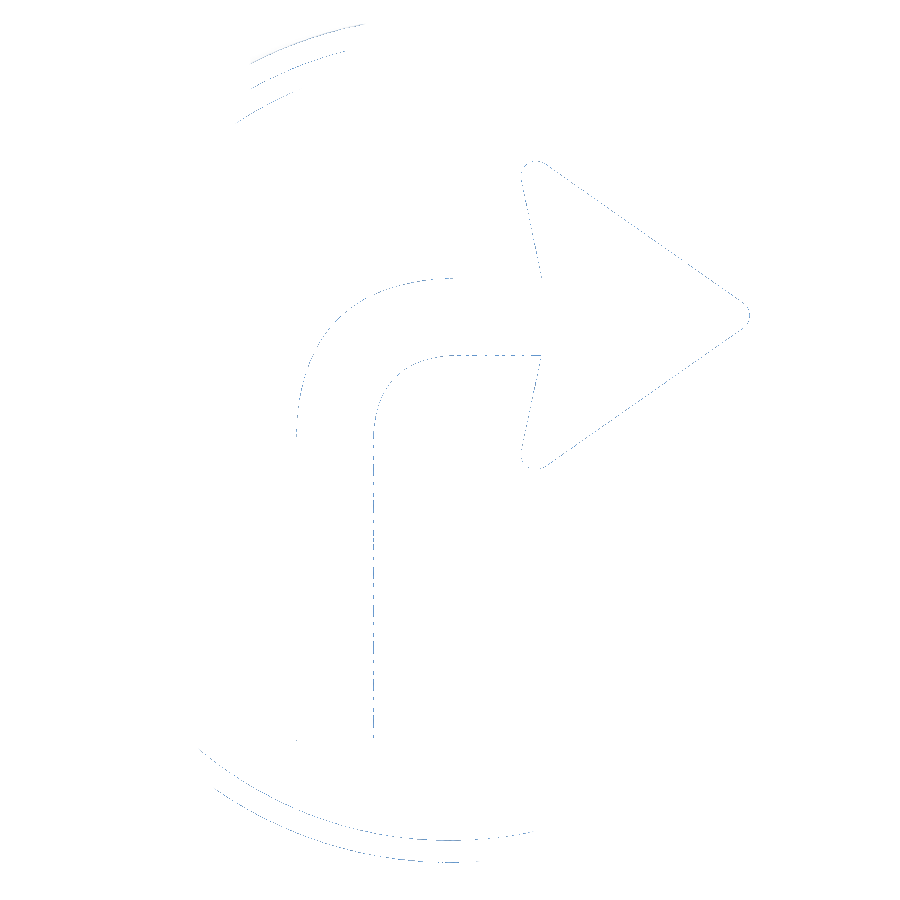 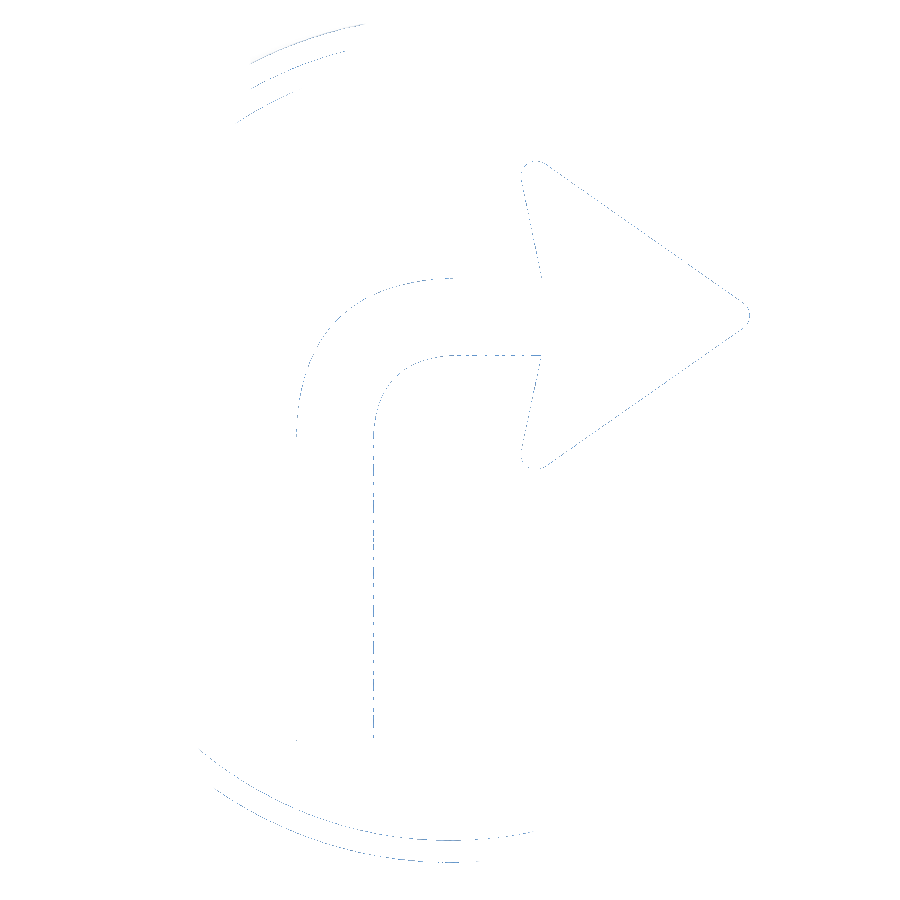 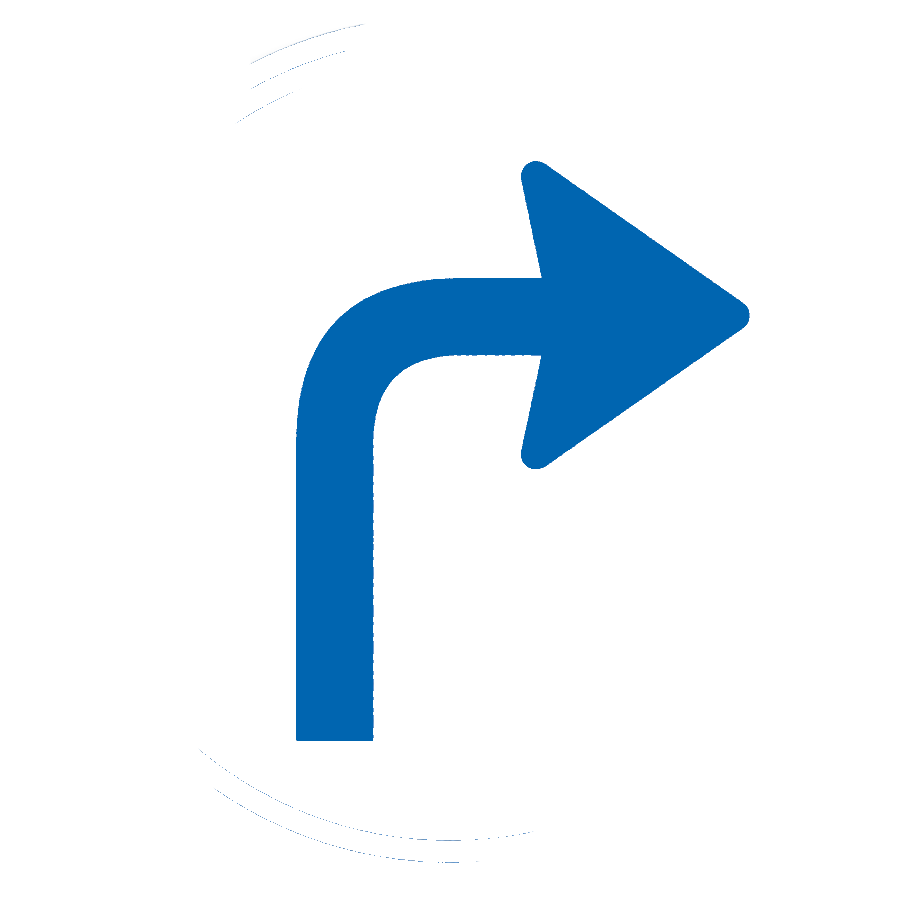 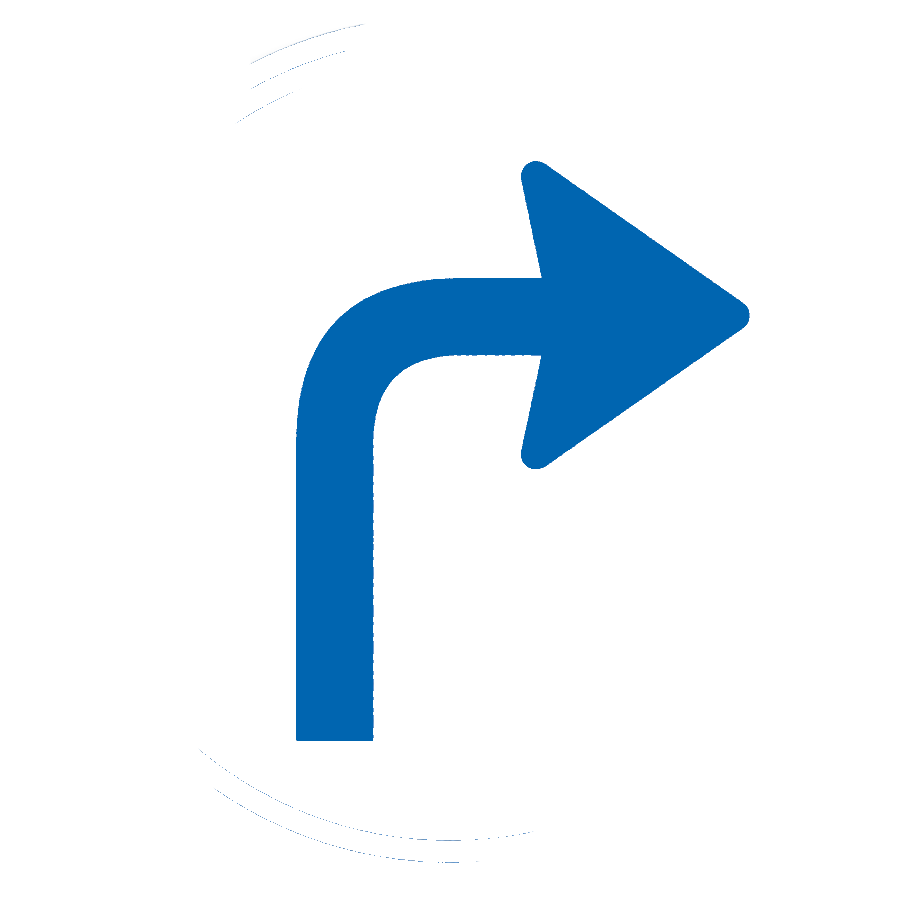 De middenweg
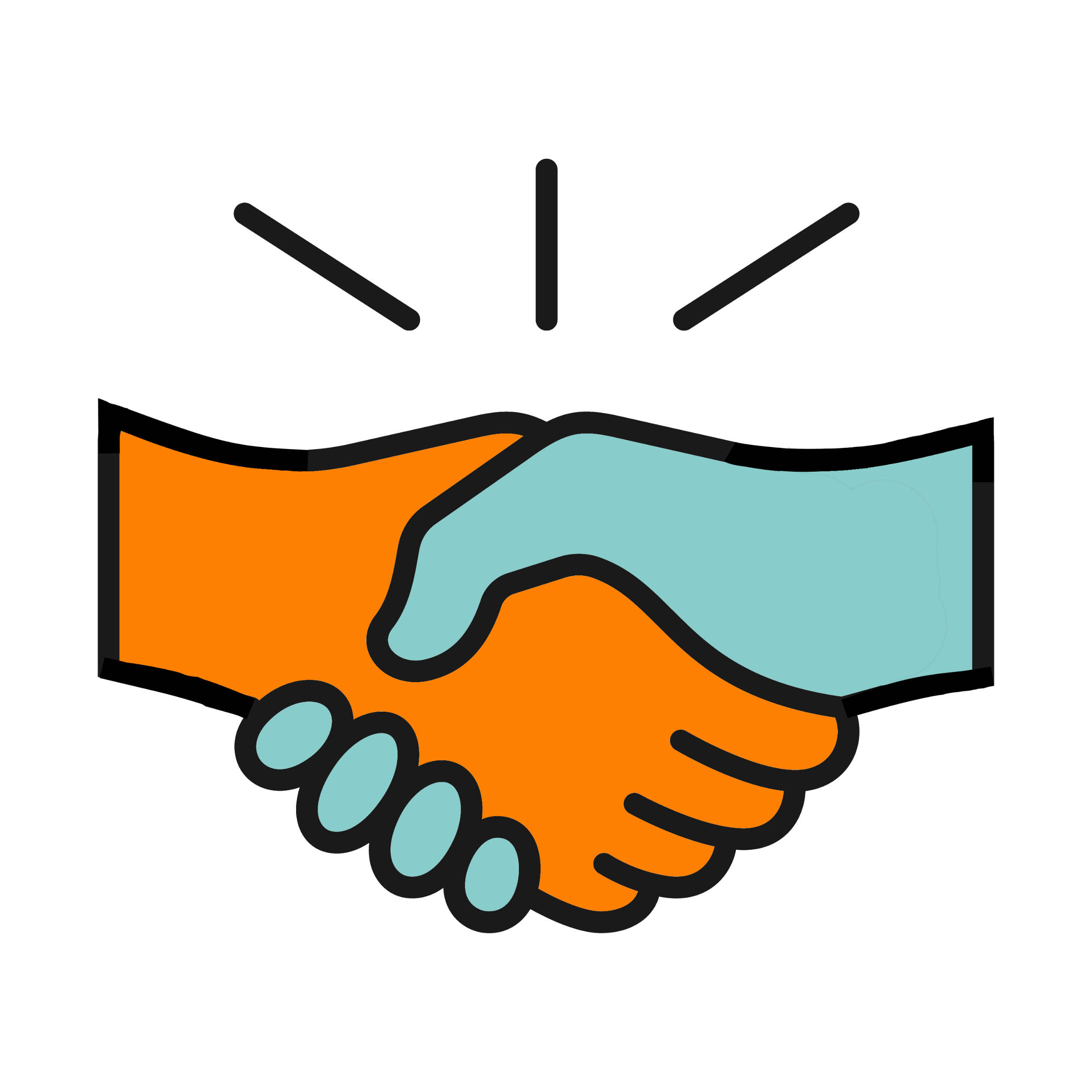 Deal!
4.4 Kleur bekennen
Kleur bekennen
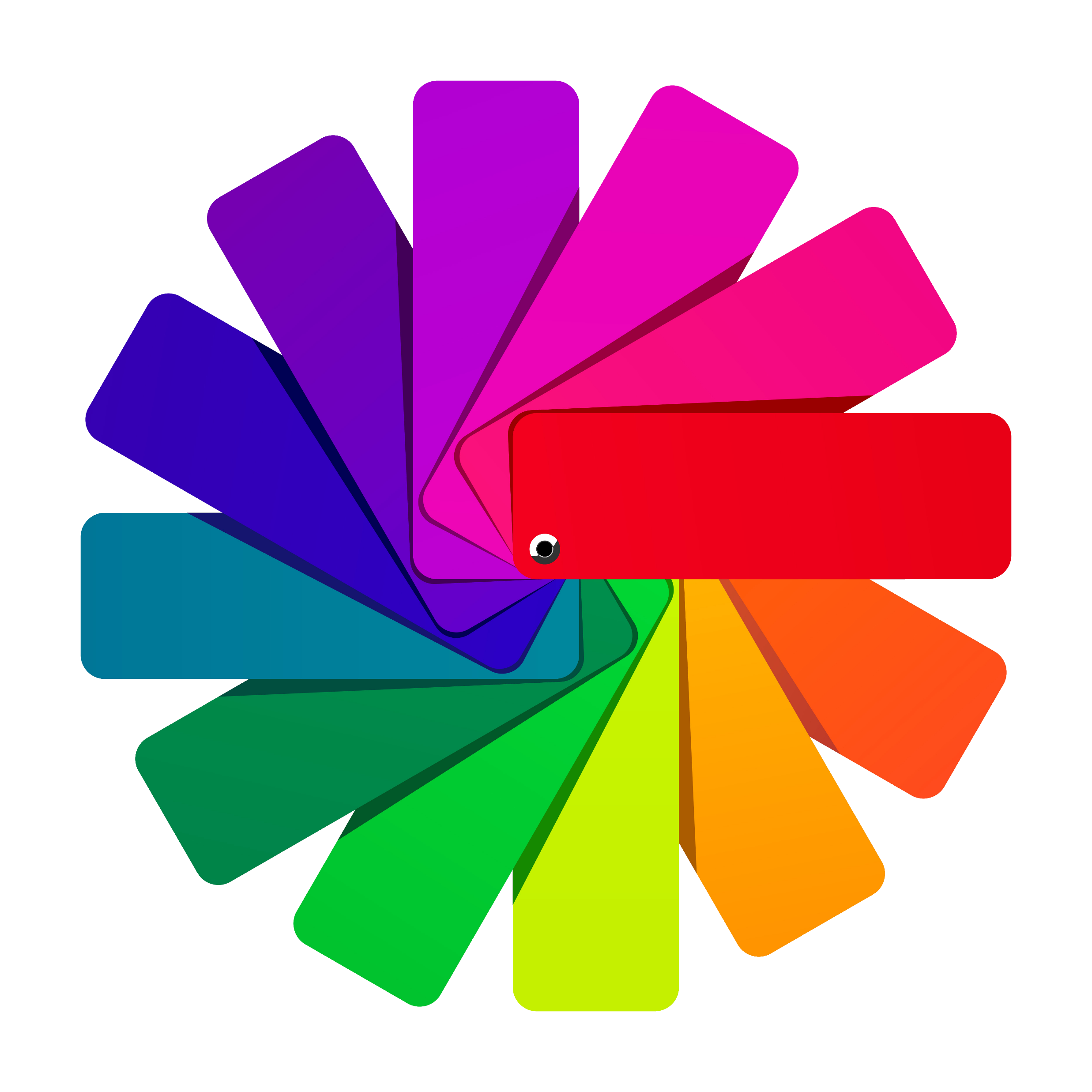 Politieke kleuren
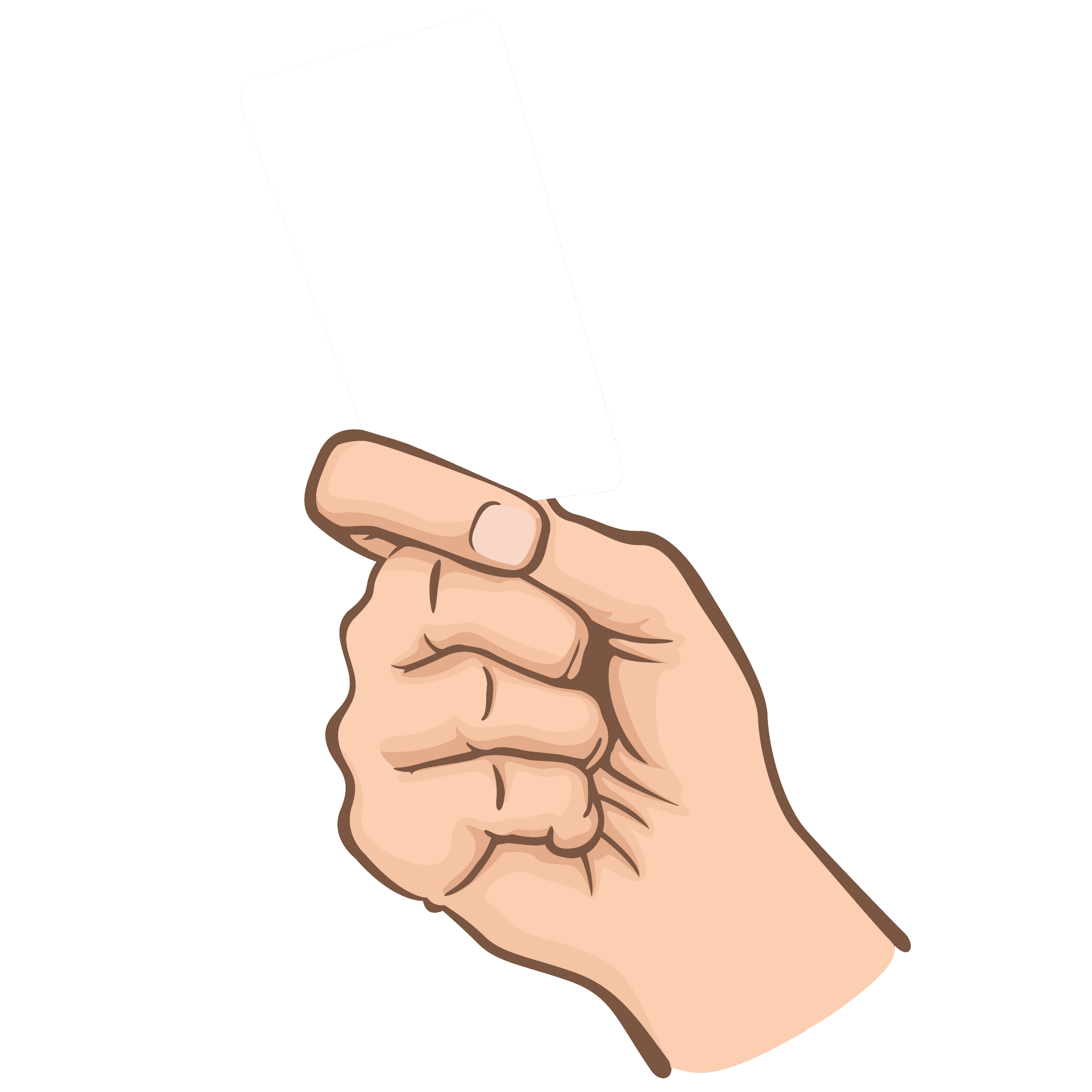 Politieke kleuren
Vrijheid, blijheid
Politieke kleuren
vrijheid
blijheid
Eerlijk delen
Politieke kleuren
vrijheid
blijheid
eerlijk delen
Red de planeet
Politieke kleuren
eerlijk delen
vrijheid
blijheid
red de planeet
Vertrouw op God
Politieke kleuren
eerlijk
delen
vrijheid
blijheid
red de planeet
vertrouw op god
Nederland eerst
Politieke kleuren
red de planeet
vrijheid
blijheid
eerlijk
delen
vertrouw op god
nederland eerst
Einde